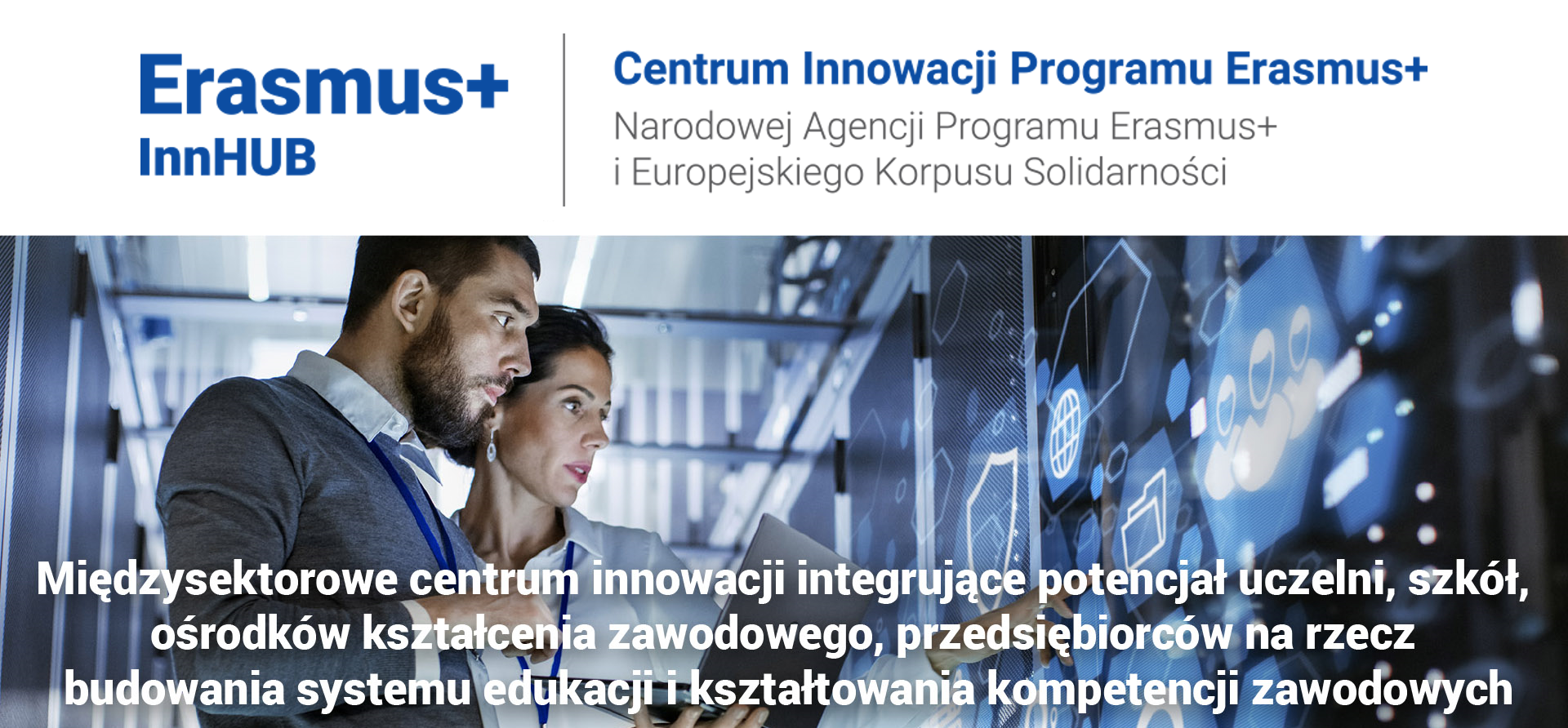 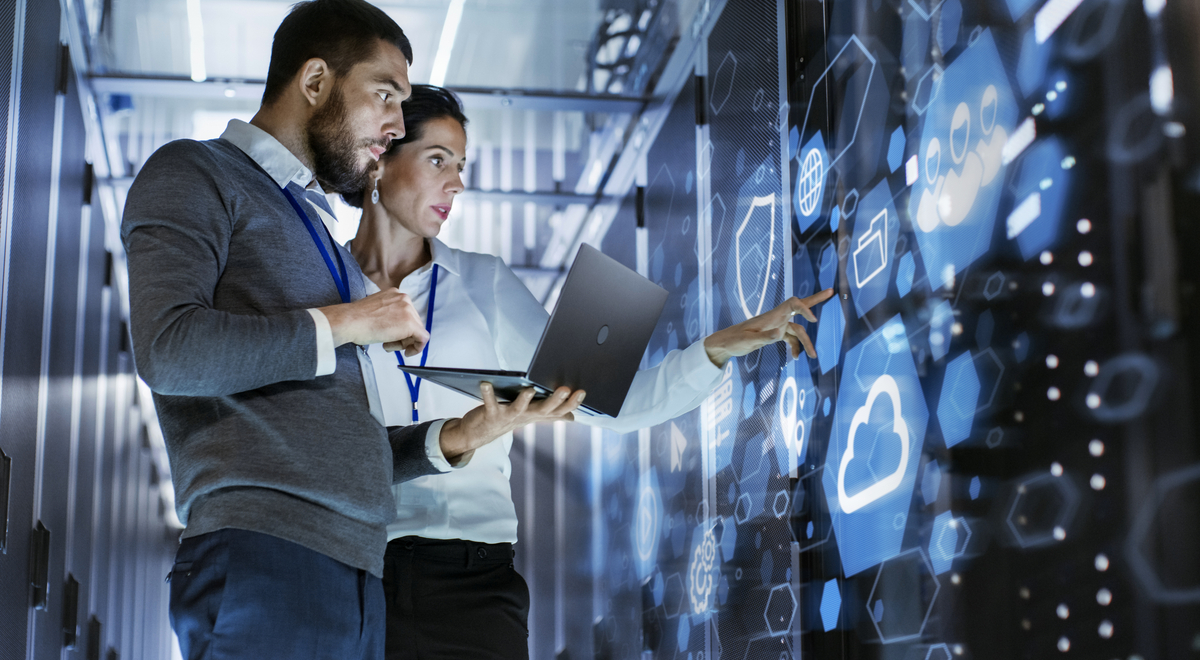 Centra Innowacji Erasmus+ InnHUB wsparciem innowacyjnej współpracy
międzynarodowej uczelni ze wszystkimi sektorami gospodarki
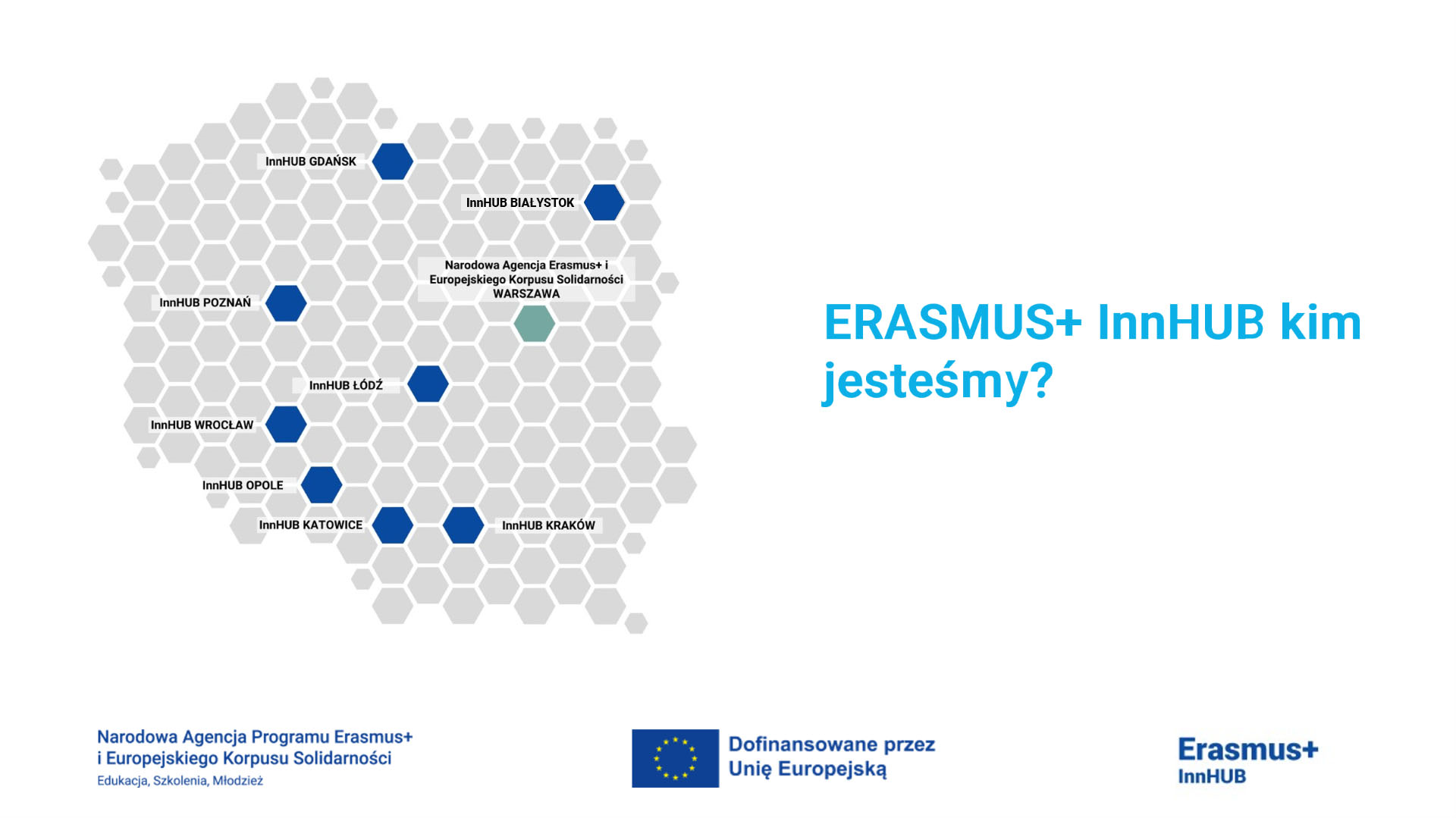 ERASMUS+ InnHUB kim jesteśmy?
ERASMUS+ InnHUB
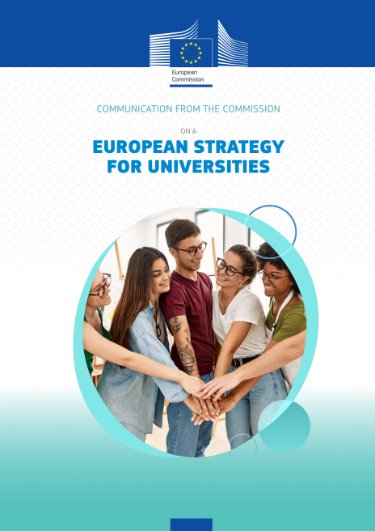 Centra Innowacji Erasmus+ InnHUB swoją działalność poświęcają europejskim programom edukacyjnym oraz popularyzacji oferty Erasmus+. 
Istotą ich działania jest współpraca z instytucjami,
szczególnie z uczelniami, poprzez porozumienia na rzecz wspierania innowacji z programu Erasmus+. 

To nie tylko punkty informacyjne, ale i centra wydarzeń promujących Erasmus+ i Europejski Korpus Solidarnościowy w regionach. 
Dzięki temu:
Projekty unijne stają się bardziej innowacyjne
Wspierana jest międzynarodowa wymiana edukacyjna
Rozwija się projekty w edukacji, szkoleniach, sporcie i 
      działalności prospołecznej.
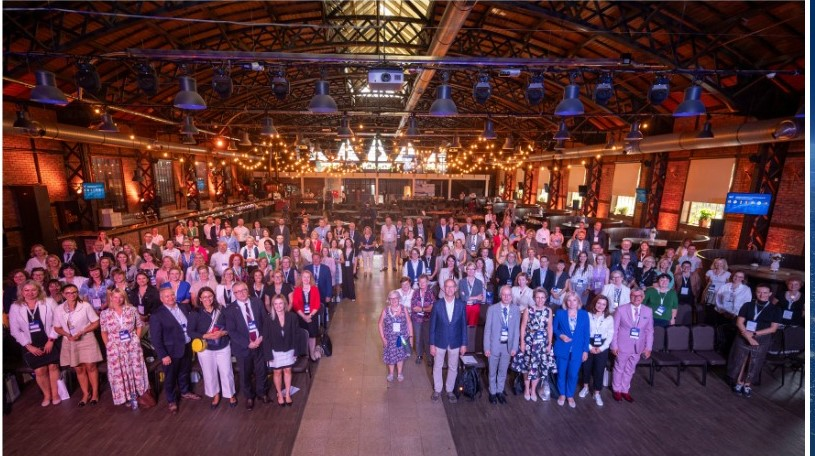 Klub Sportowy
Cech Rzemiosł
Izba Handlowo- Przemysłowa
Jednostki Samorządu
Terytorialnego
Z kim współpracuje 
Erasmus+ InnHUB
Szkoła
Przedszkole
NGOs
Ośrodki
kształcenia zawodowego
Uczelnie wyższe
MŚP
Strefa Ekonomiczna
Agencja Rozwoju Regionalnego
Urzędy Pracy
[Speaker Notes: Stworzenie międzysektorowego centrum innowacji integrującego potencjał uczelni, szkół, ośrodków kształcenia zawodowego, przedsiębiorców, organizacji społecznych oraz władz miejskich na rzecz budowania nowoczesnego systemu kształcenia i rozwijania kompetencji zawodowych.]
Działania Erasmus+ InnHUB - 2024
Na koniec września 2024 r. Centra Innowacji Erasmus+ InnHUB zrealizowały:

ponad 450 konsultacji indywidualnych;

ponad 160 wydarzeń partnerskich, warsztatów oraz prezentacji dla organizacji, instytucji w regionach.
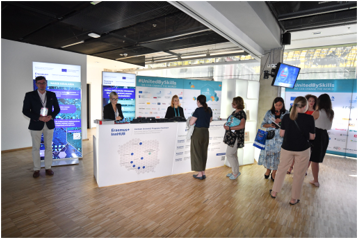 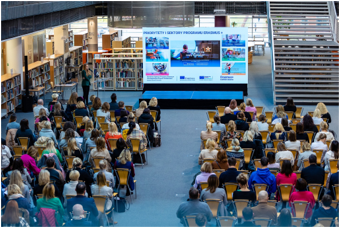 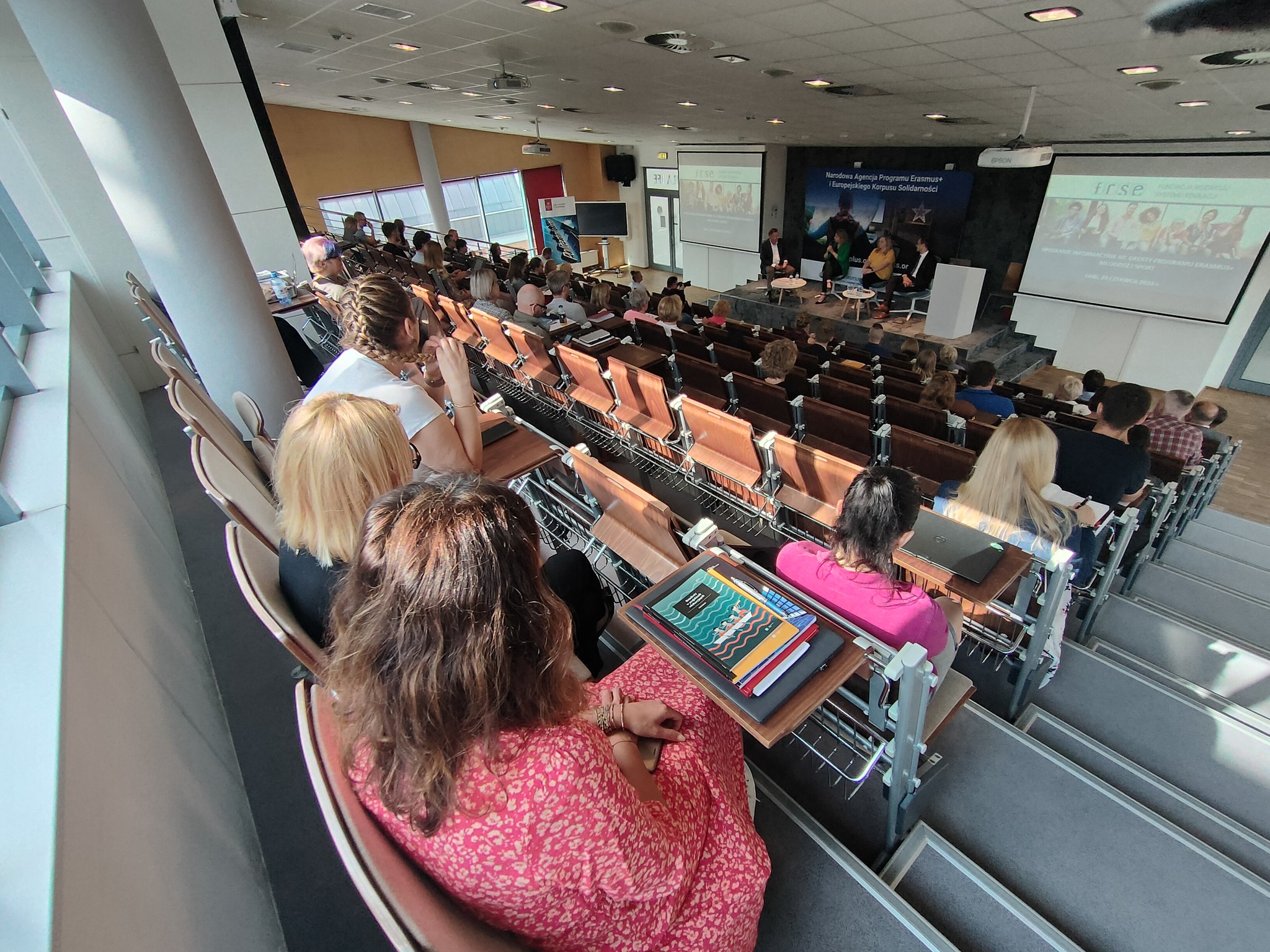 W ramach ETM2024 zorganizowaliśmy 122 warsztaty w 50 szkołach średnich, docierając do imponującej liczby 2891 uczniów!
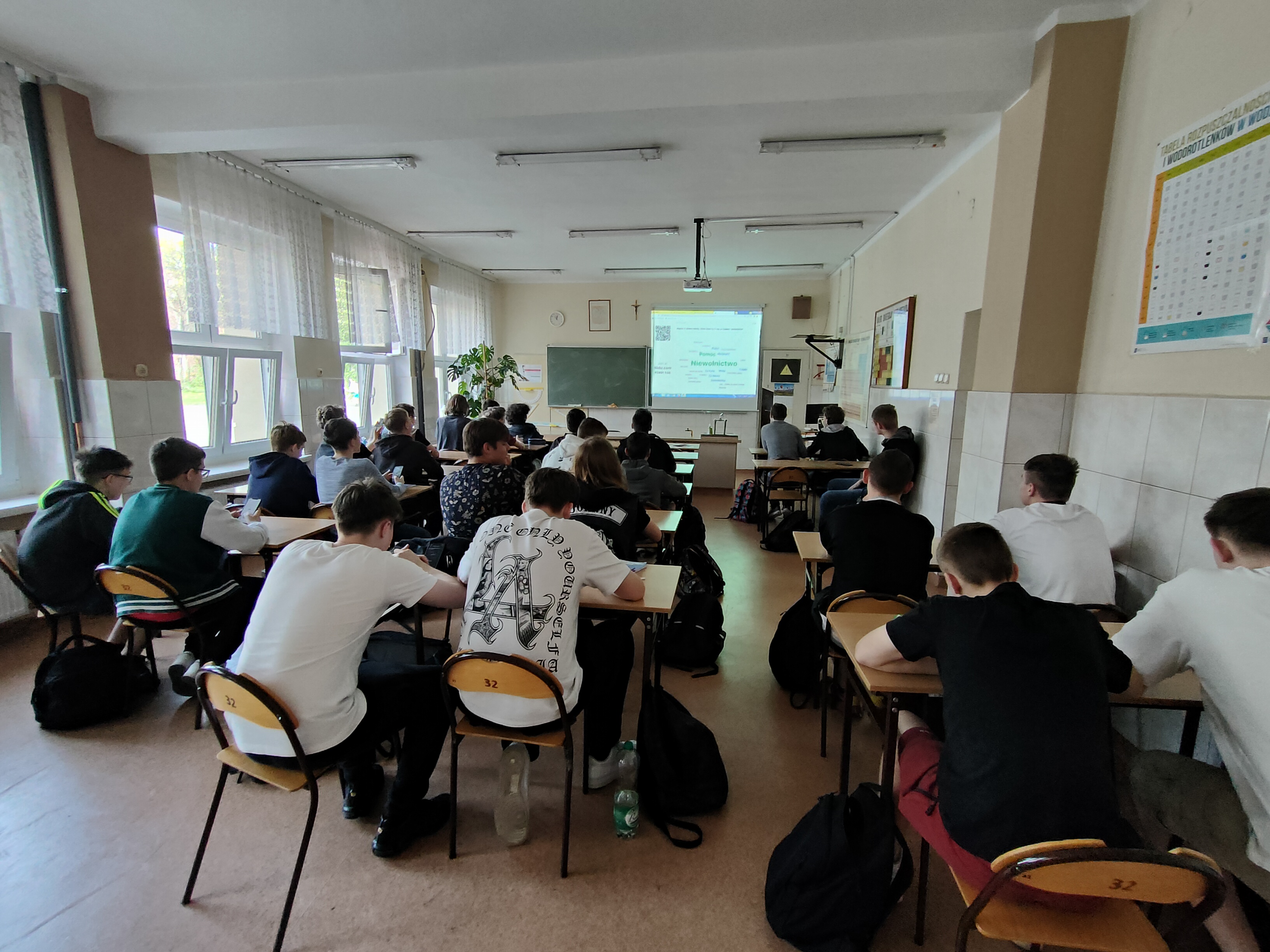 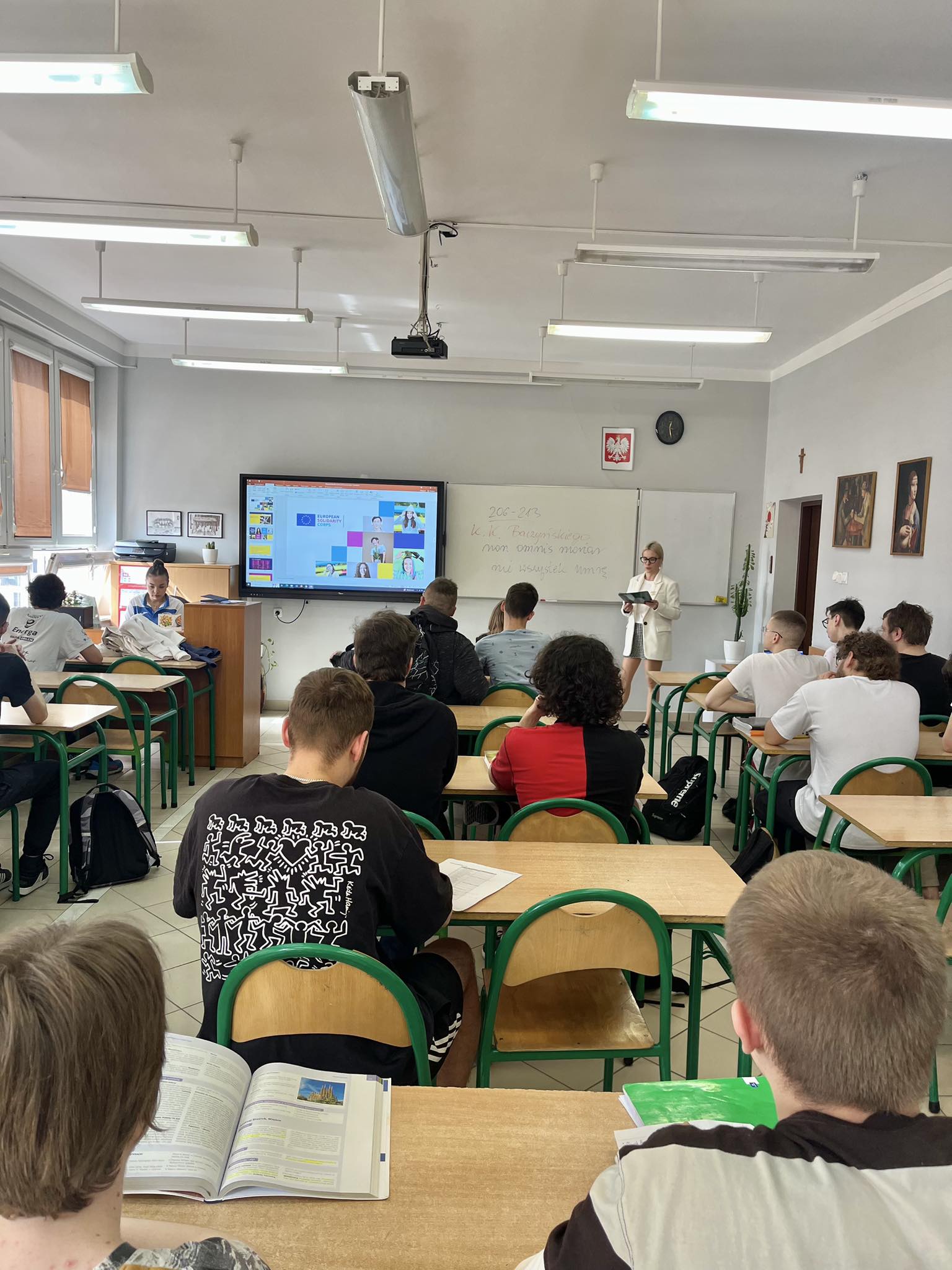 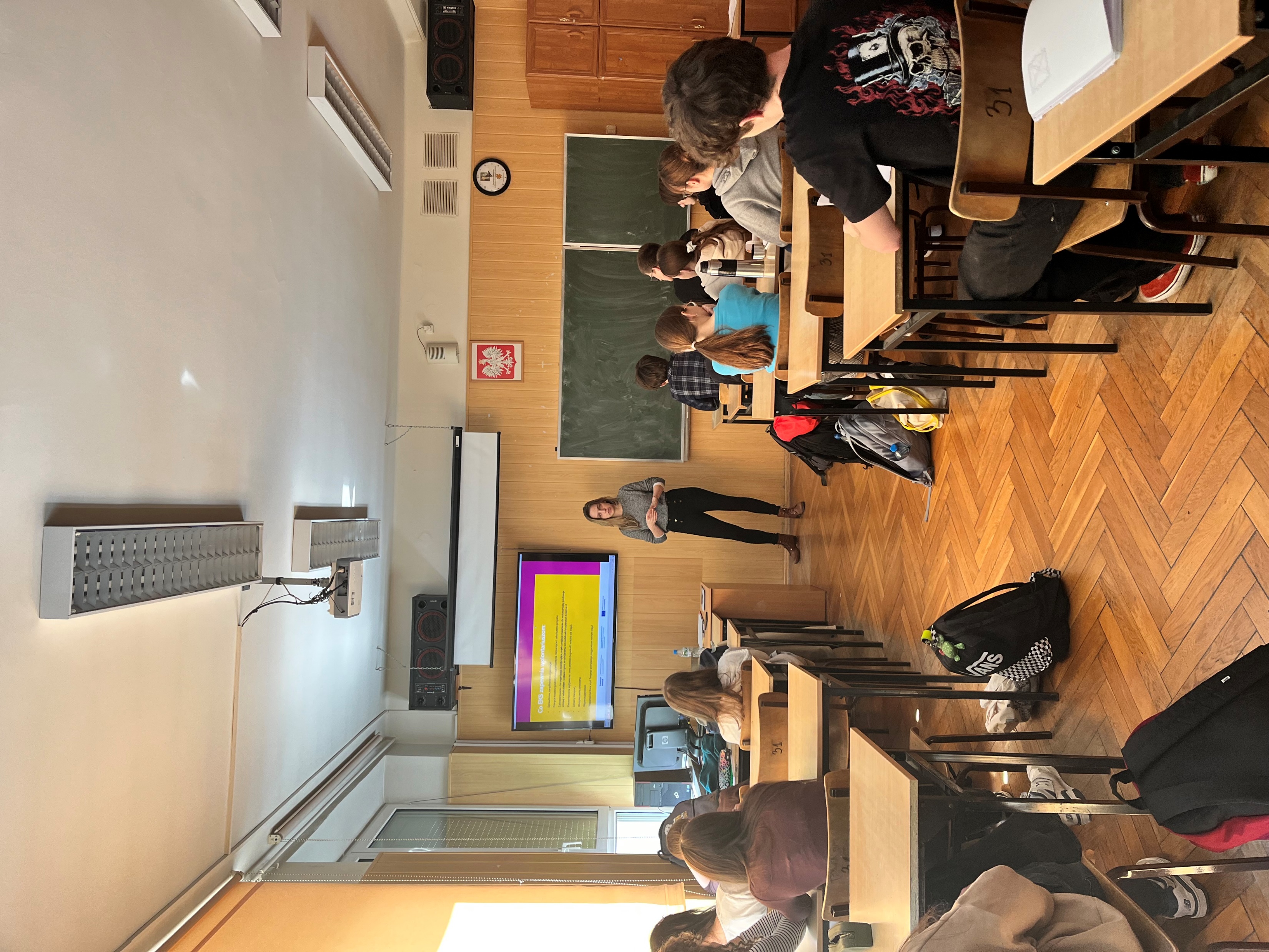 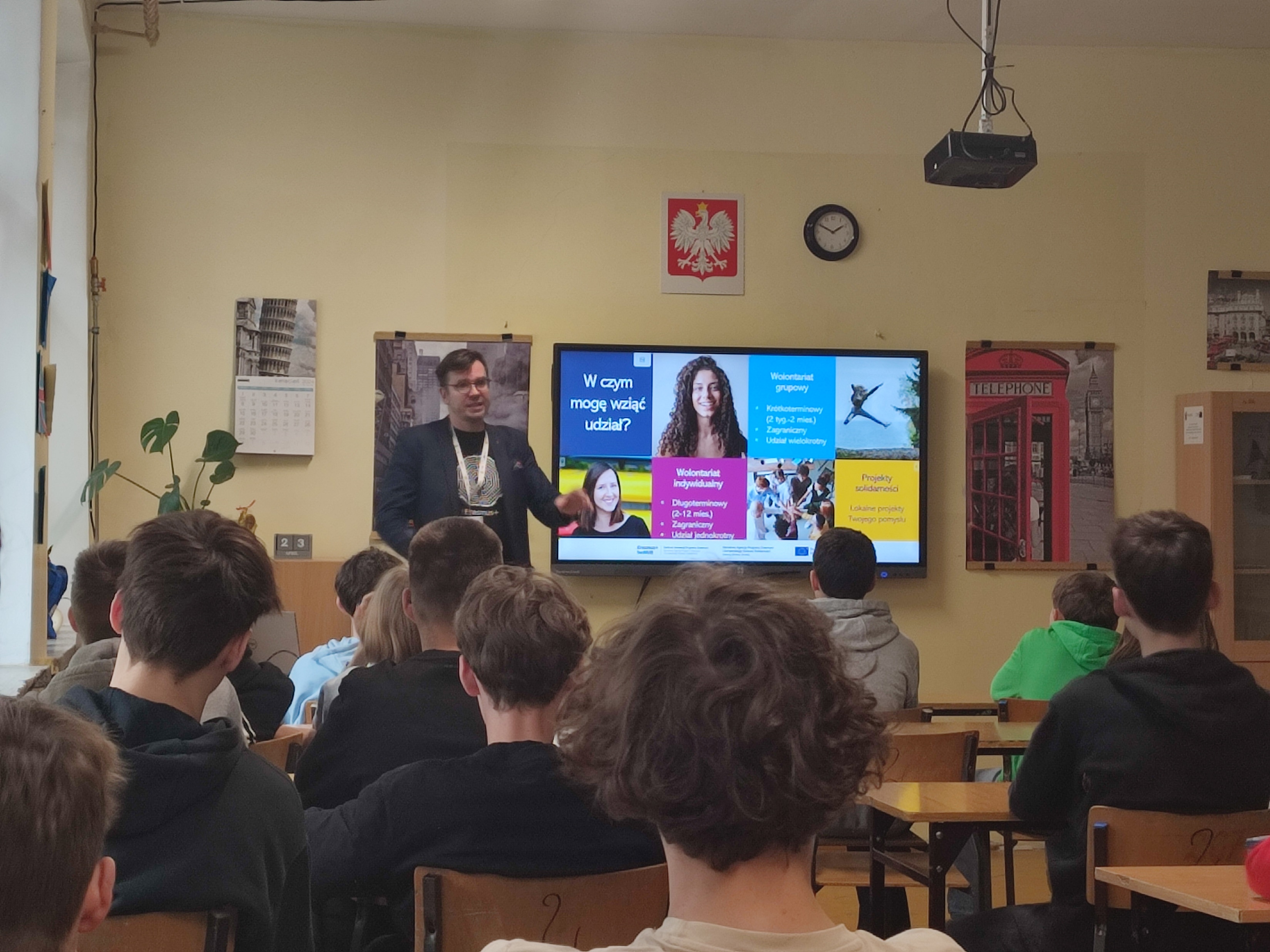 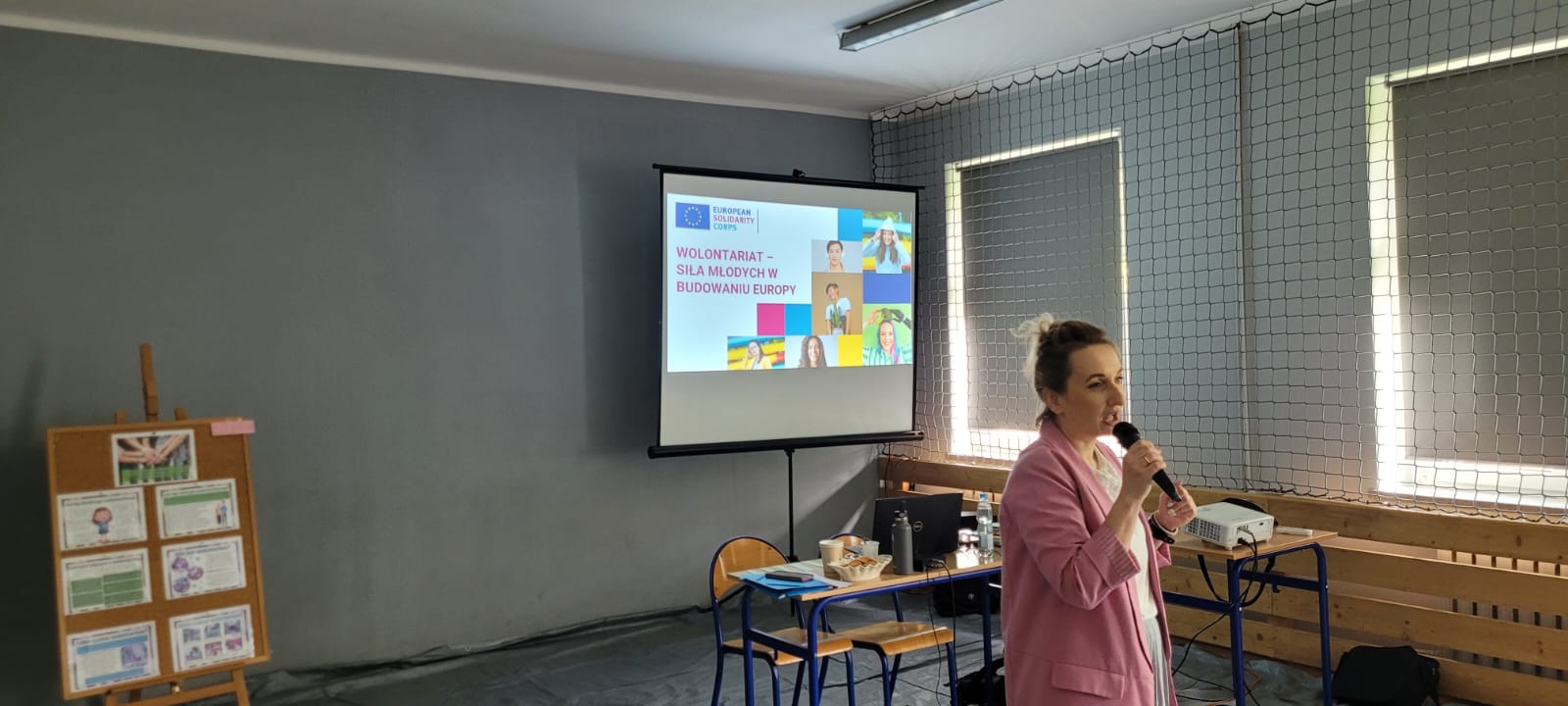 Budżet programu Erasmus+
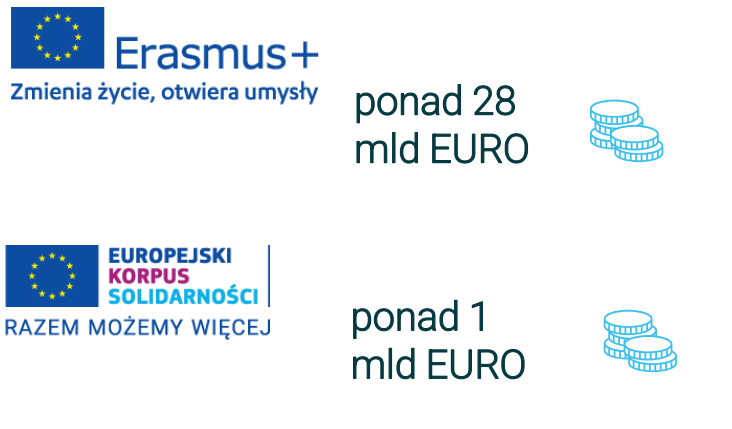 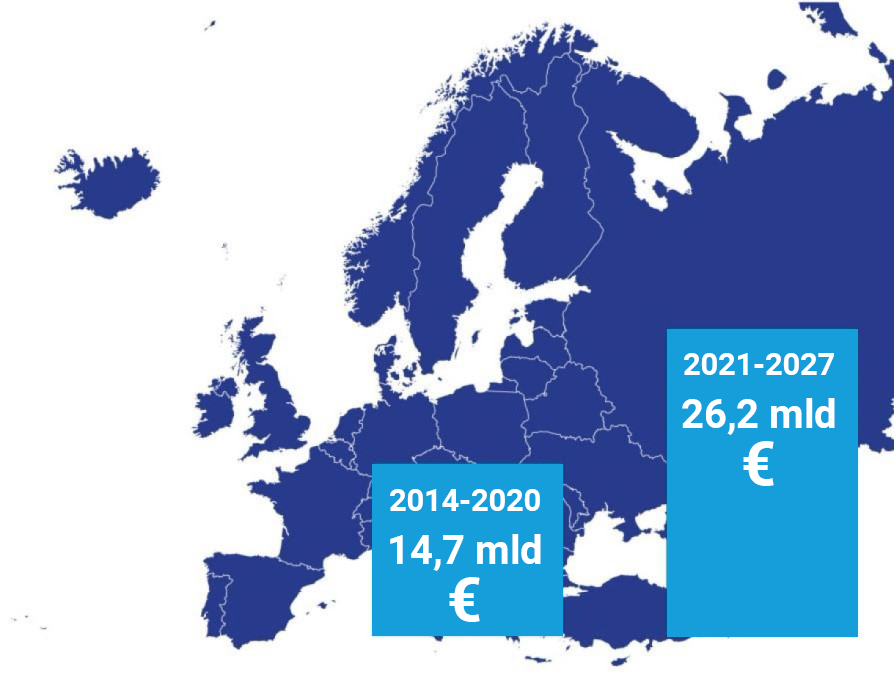 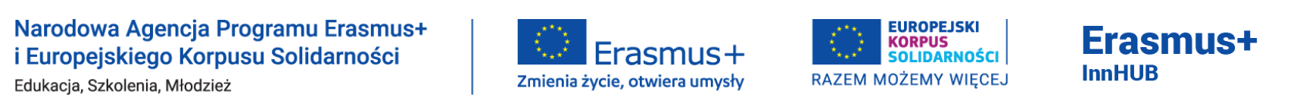 Zasięg programu Erasmus +
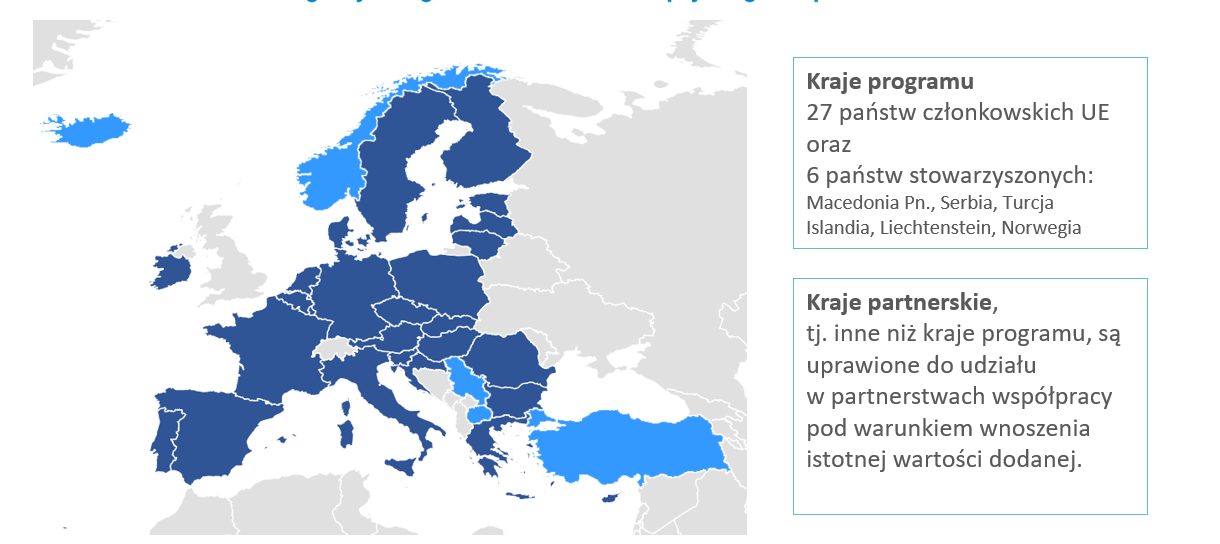 Państwa trzecie niestowarzyszone z Programem (150 krajów świata) mogą kwalifikować się do akcji w ramach programu Erasmus+ w należycie uzasadnionych przypadkach i w interesie Unii Europejskiej.
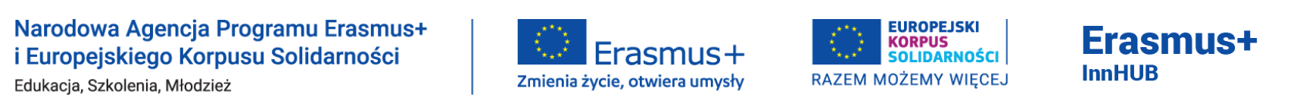 Przegląd sektorów
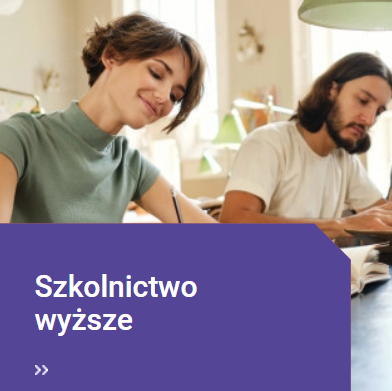 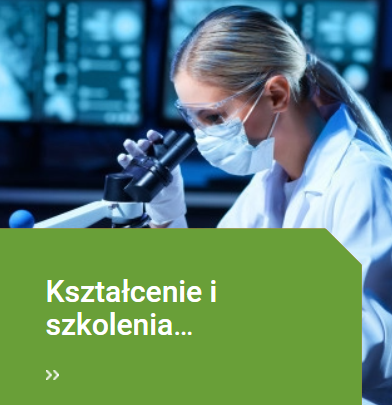 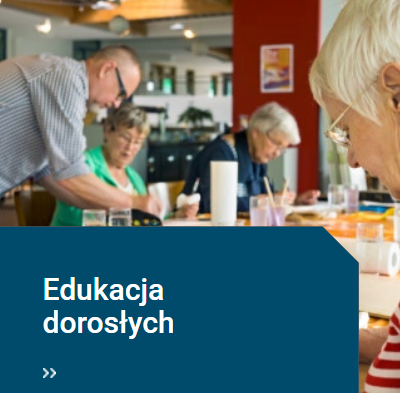 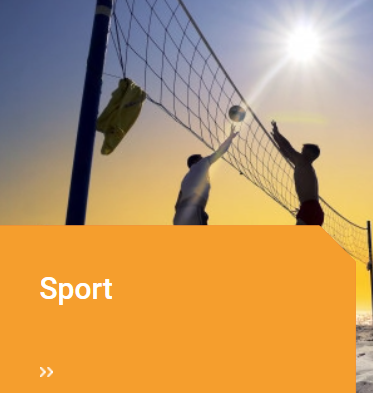 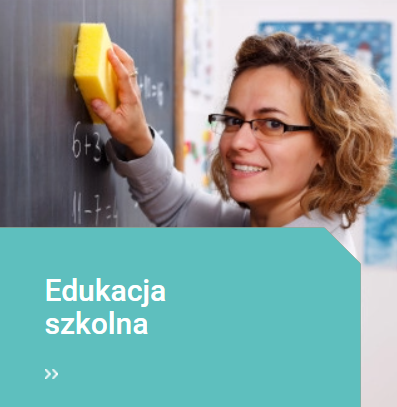 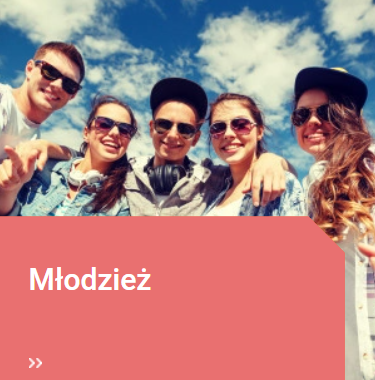 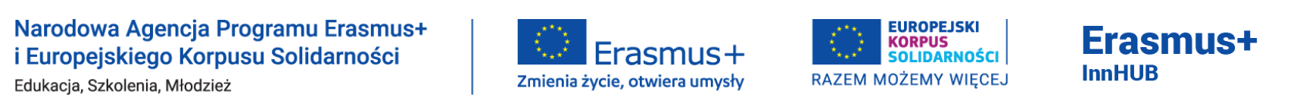 Dwie akcje programu Erasmus+
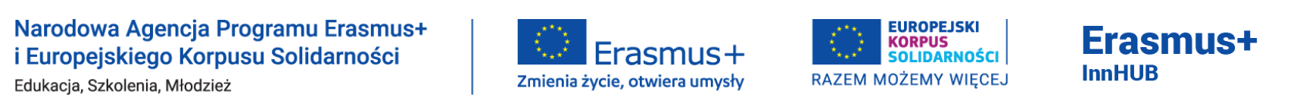 Priorytety programu Erasmus+ i EKS
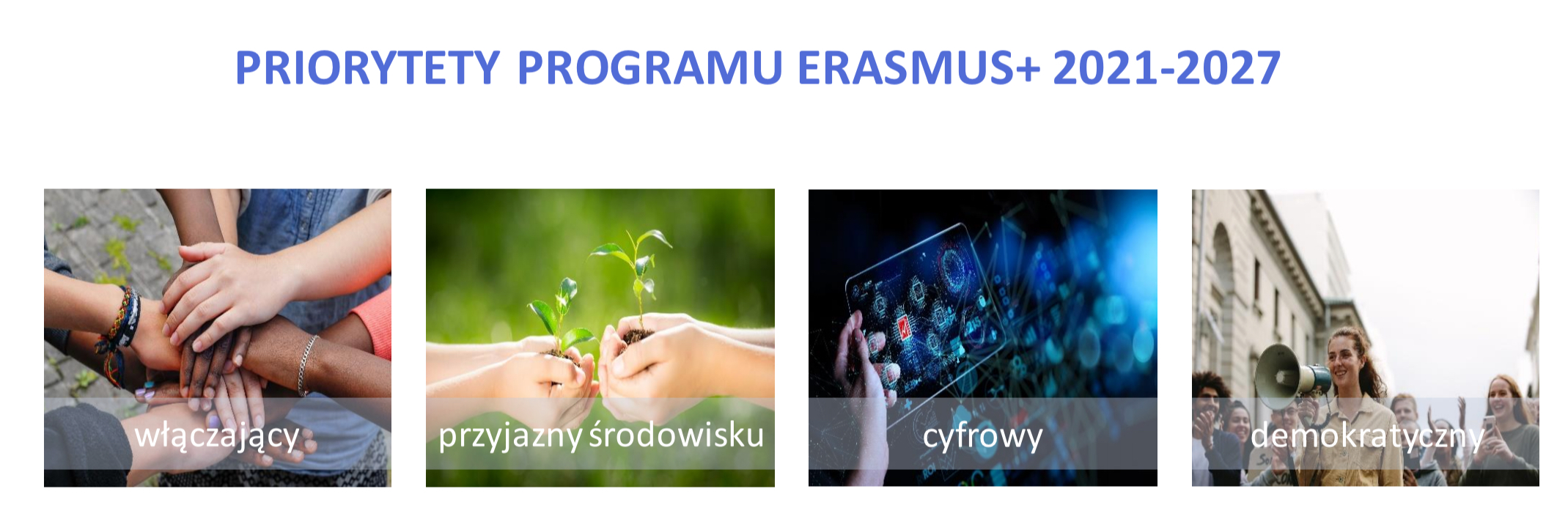 Każde Partnerstwo musi się odnosić do przynajmniej jednego wybranego priorytetu horyzontalnego lub przynajmniej jednego wybranego priorytetu dla sektora, w którym złożony zostaje projekt.

W rzeczywistości, najlepiej aby projekt odnosił się do minimum 3 priorytetów!
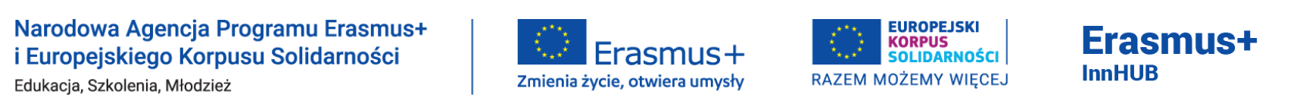 Akcja 1 w sektorze Edukacji Szkolnej
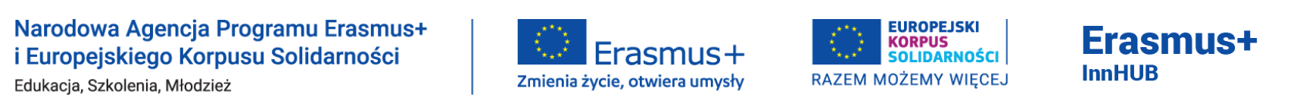 Akcja 1 – staże w ramach mobilności VET
Czas trwania mobilności
długoterminowe od 3 do 12 miesięcy, 
krótkoterminowe od 10 do 29 dni,

Kto może wziąć udział?
Uczestnikami mogą być uczniowie szkół branżowych i technicznych oraz absolwenci (do roku po ukończeniu szkoły)

Program stażu
Każdy uczeń otrzymuje indywidualny program stażu. Podczas pobytu za granicą uczniom towarzyszą nauczyciele ze szkoły macierzystej
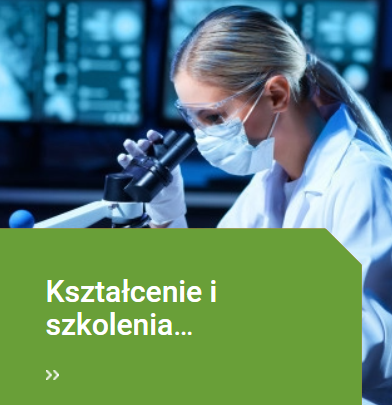 Mobilność uczniów i kadry w ramach kształcenia i szkolenia zawodowego
Cel projektu
Akredytowany projekt mobilności osób uczących się i kadry stanowiący krok w realizacji długoterminowego Planu Erasmusa+ wnioskodawcy.
Koordynator
Grant: 47 420,00 euro
Link do karty projektu
Zespól Szkół Ekonomiczno - Ogrodniczych w Tarnowie
Działania
Krótkoterminowa mobilność 10 uczniów w ramach kształcenia i szkolenia zawodowego,
Kursy i szkolenia: 9 uczestników
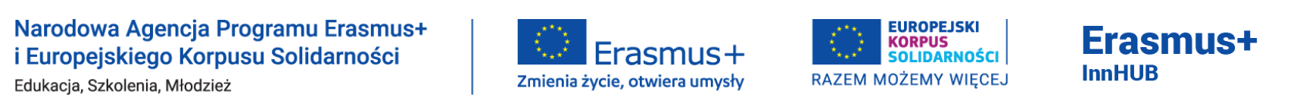 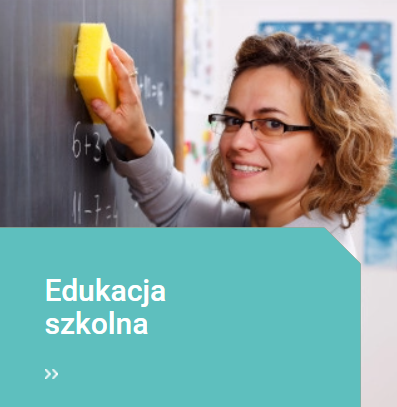 Mobilność nauczycieli: uczymy się lepiej uczyć z Erasmusem+
Cele projektu
Podnoszenie jakości nauczania poprzez rozwijanie kompetencji metodycznych, 
wzbogacenie aktywizujących metod nauczania,
podniesienie umiejętności psychologicznych i pedagogicznych nauczycieli w nauczaniu dzieci ze specjalnymi potrzebami,
zwiększenie umiejętności włączania uczniów ze specjalnymi potrzebami edukacyjnymi,
Koordynator
Grant: 36 262,00 euro
Link do karty projektu
Zespół Szkol Specjalnych nr 78 im. Ewy Szelburg-Zarembiny w Warszawie
Działania
Zrealizowano 9 kursów metodycznych, 1 kurs językowy i 4 obserwacje pracy w szkołach szpitalnych:
Nowoczesne kierownictwo szkoły – organizacja i zarządzanie placówką,
Metodyka nauczania języka angielskiego w sali zabaw dla szkoły podstawowej,
Język angielski i metodyka dla nauczycieli języka angielskiego,
Stymulowanie kreatywności i innowacji w klasie.
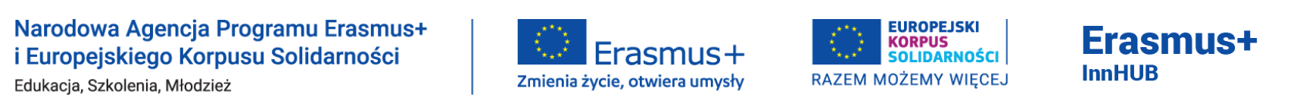 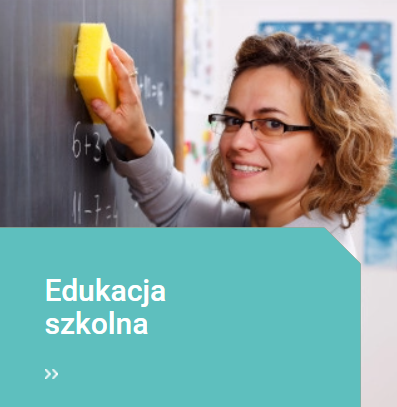 Mobilność uczniów: Myśleć, pracować, edukować -rozwój kompetencji społecznych wśród uczniów
Cele projektu
Wspieranie uczniów w nabyciu następujących umiejętności:
odnajdywanie się w grupie i współpraca z grupą;
Kompetencje społeczne i językowe,
umiejętność prezentacji;
budowanie poczucia własnej wartości
Grant: 50 220,00 euro
Link do karty projektu
Koordynator
Szkoła Podstawowa im. H. Ch. Andersena w Petrykozach
Działania
Mobilność grupy 30 uczniów do szkoły w Grecji.
uczniowie wezmą udział w zajęciach rozwijających umiejętności społeczne, których celem jest nauka prawidłowego funkcjonowania w grupie, integracji oraz zrozumienia mechanizmów rządzących ludzkimi zachowaniami, ze szczególnym uwzględnieniem uczuć i emocji.
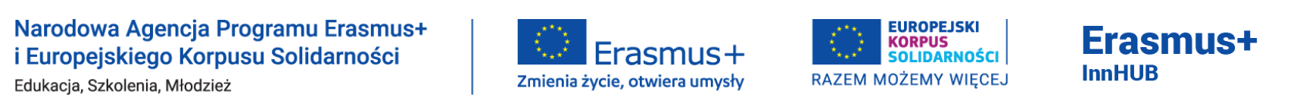 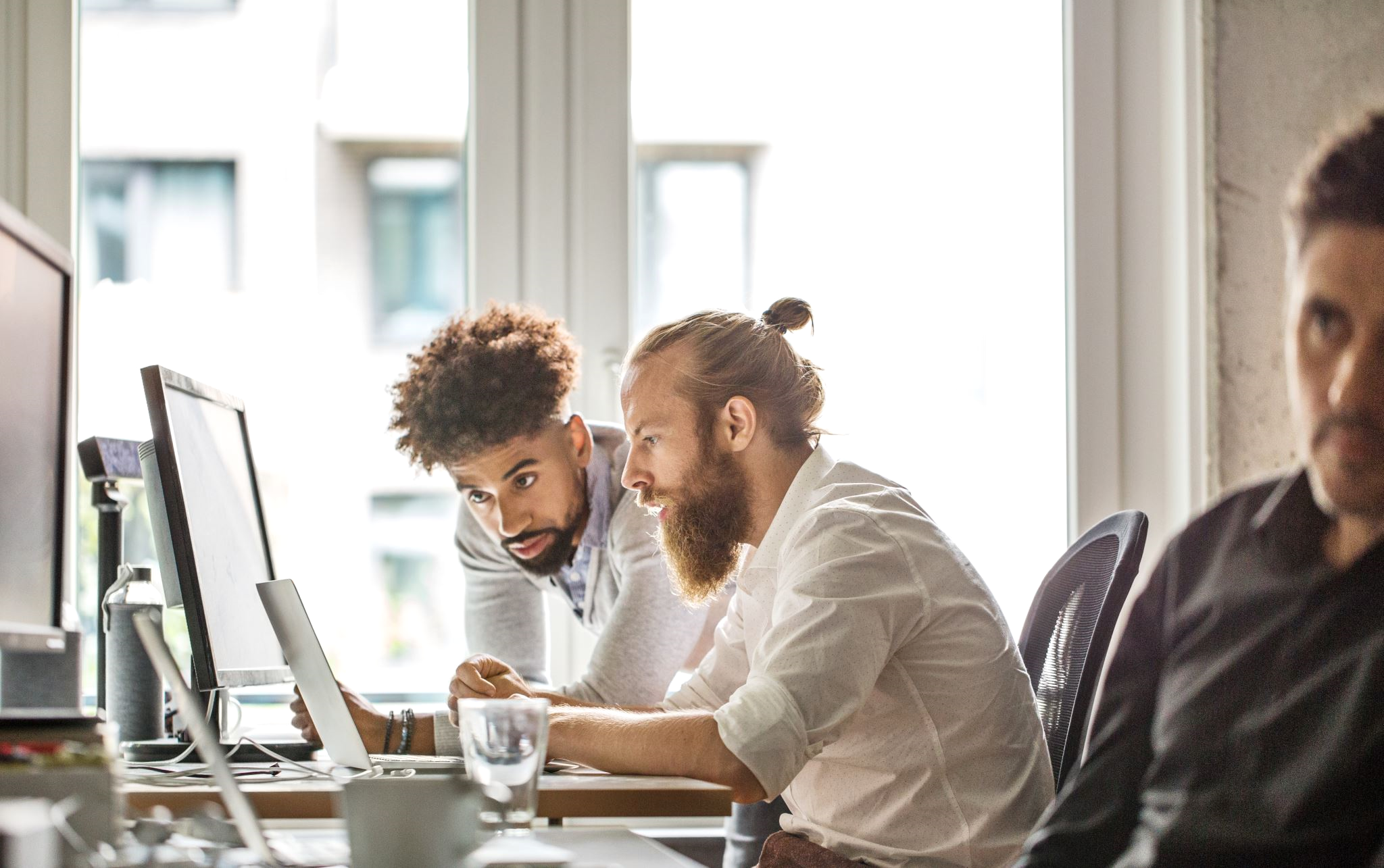 Akcja 2
Partnerstwa na rzecz współpracy
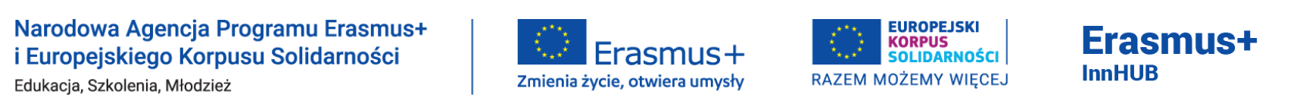 Partnerstwa na rzecz współpracy
Mają na celu opracowywanie, przekazywanie lub wdrażanie innowacyjnych praktyk, badań, a także promują współpracę, wzajemne uczenie się i wymianę doświadczeń na szczeblu europejskim. Wspierają umiędzynarodowienie poprzez umożliwienie współpracy z instytucjami z różnych krajów.
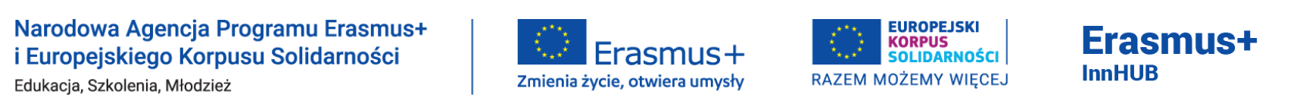 Partnerstwa na rzecz współpracy, czyli dokładnie?
W projekcie może uczestniczyć dowolna ilość organizacji z jednego kraju, o ile warunek udziału minimalnej liczby organizacji z różnych krajów programu został spełniony,

Wnioskodawcy wraz z partnerami wybierają kwotę ryczałtową, która będzie bardziej odpowiednia do pokrycia kosztów ich projektów, w oparciu o ich potrzeby, cele i działania, jakie chcą podjąć.
Wybór wnioskowanej kwoty ryczałtowej powinien opierać się na własnych szacunkach wnioskodawcy.

TERMIN SKŁADANIA WNIOSKÓW LUTY/MARZEC 2024r.
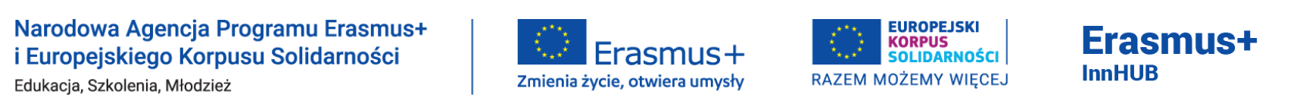 Zasady partnerstw Erasmus+
Budżet stanowi ryczałt 
Beneficjent będzie rozliczany realizacji celów projektu.
Działania i ich jakość należy udokumentować (spotkania – listy obecności, program, podsumowanie; praca nad rezultatami – karty czasu pracy itp.)
Podwykonawstwo musi być uzasadnione, nie może obejmować zasadniczych działań np. zarządzania, opracowania rezultatów
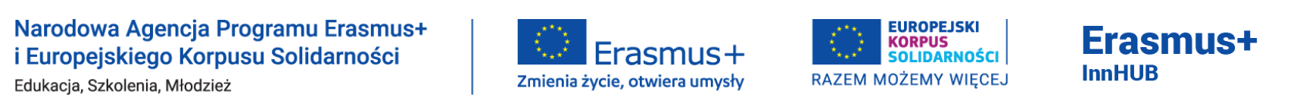 Kto może uczestniczyć w akcji 2?
Wnioskodawcą może być dowolna organizacja publiczna bądź prywatna, posiadająca osobowość prawną i mająca siedzibę w państwie członkowskim UE lub państwie stowarzyszonym z programem, działająca w obszarze kształcenia, szkolenia, młodzieży, sportu, w innych sektorach społeczno-ekonomicznych  lub prowadząca działalność o charakterze przekrojowym, posiadająca odpowiednią akredytację,

Organizacja składa wniosek w imieniu wszystkich organizacji zaangażowanych w projekt.

Wszyscy partnerzy muszą być wskazani we wniosku.
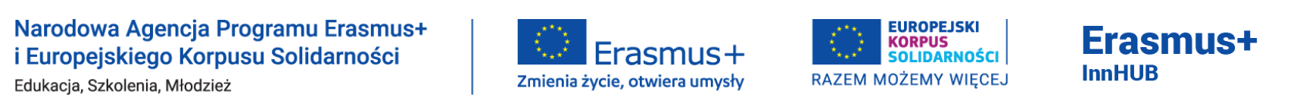 Przykładowe działania w partnerstwach na małą skalę
Przykładowe działania w partnerstwach współpracy
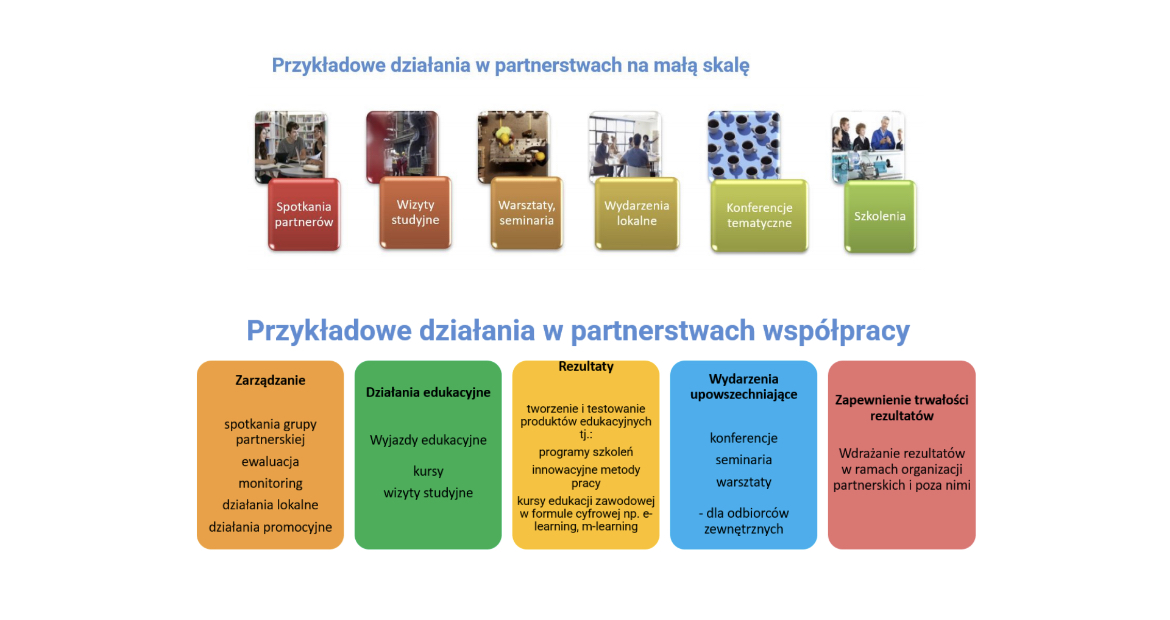 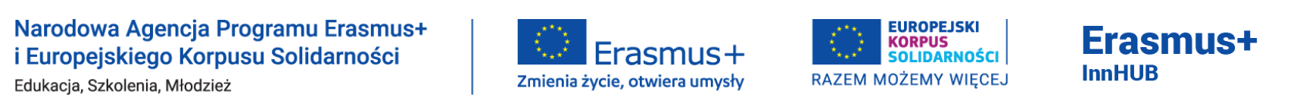 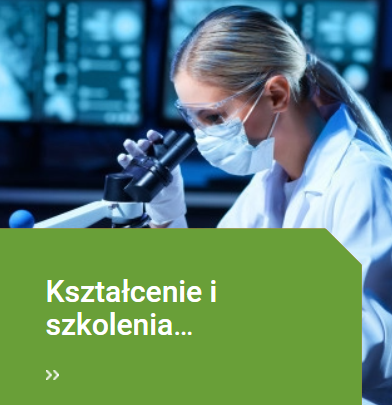 Think Green
Cel projektu
Identyfikowanie i zbieranie propozycji uzupełnienia programów kształcenia zawodowego o treści recyklingowe. W wyniku jego realizacji programy nauczania partnerów będą zawierały takie elementy, a zalecenia i propozycje treści nauczania zostaną przekazane innym szkołom i placówkom nadzorującym kształcenie zawodowe w krajach partnerskich i UE.
Koordynator
Grant: 60 000,00 euro
Link do karty projektu
Zespół Szkół nr 8 we Wrocławiu
Kraje partnerskie: Chorwacja, Turcja
Rezultaty
realizacja trzech projektów edukacyjnych w postaci przygotowania i realizacji wizyt studyjnych, wymiana doświadczeń i dobrych praktyk przez kadrę szkoły oraz ich zebranie w formie rekomendacji,
uzupełnienie programów nauczania dla min. 5 kierunków kształcenia zawodowego. 
Udział 42 uczniów w wyjazdach studyjnych, udział 150 uczniów w warsztatach prowadzonych przez uczestników projektu.
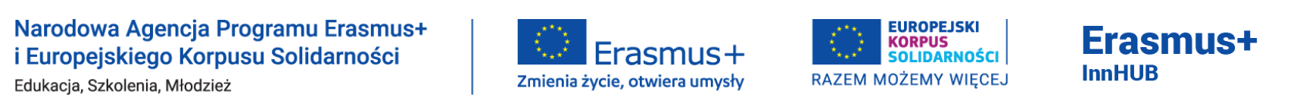 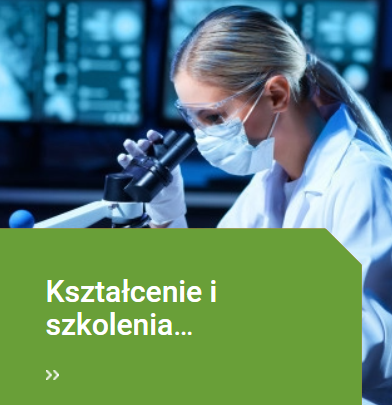 GastroWaste
Cel projektu
udostępnienie praktycznych rozwiązań wykorzystania odpadów w gastronomii,
nabycie wiedzy poprzez sporządzoną diagnozę i odpowiednie szkolenie związane z wykorzystaniem odpadów powstałych w procesie przygotowania,
poznanie wymagań i rozwiązań związanych z gospodarką odpadami w gastronomii.
Koordynator
Zespół Szkół Ogolnokształcących i Zawodowych w Mońkach
Kraje partnerskie: Polska, Łotwa, Hiszpania
Grant: 60 000,00 euro
Link do karty projektu
Rezultaty
raport z badaniami, diagnozą i analizą porównawczą w branży gastronomicznej z uwzględnieniem praktyk związanych z gospodarką odpadami w gastronomii wynikającymi ze zmian klimatu;
pilotażowe programy szkoleniowe dotyczące wykorzystania odpadów powstających w procesie przygotowywania żywności w gastronomii;
poradnik zawierający wyniki realizacji szkoleń, wyniki badań oraz rekomendacje z zakresu less waste w gastronomii.
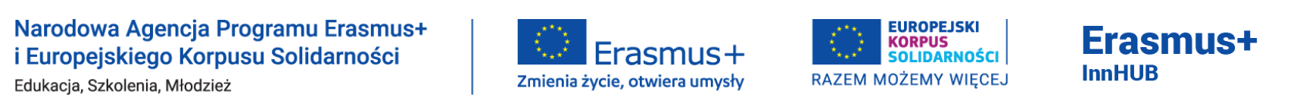 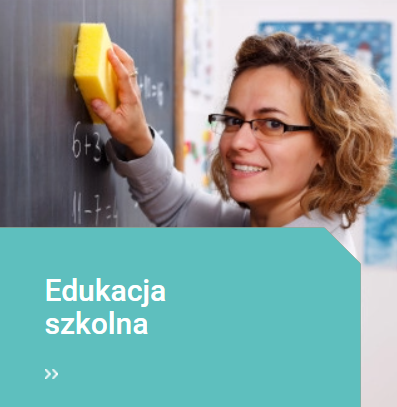 W Rajskim Ogrodzie Europy
Cele projektu
poznanie miejsc o szczególnych walorach przyrodniczych i edukacyjnych, nie umieszczanych w przewodnikach terenowych.
wzbogacenie umiejętności dydaktycznych i innowacyjnych,
poznawanie różnorodności przyrodniczej i kulturowej , kształtowanie zachowań ekologicznych, budowanie poczucia bycia obywatelem Europy, kształtowanie empatii, szacunku, tolerancji i akceptacji odmienności.
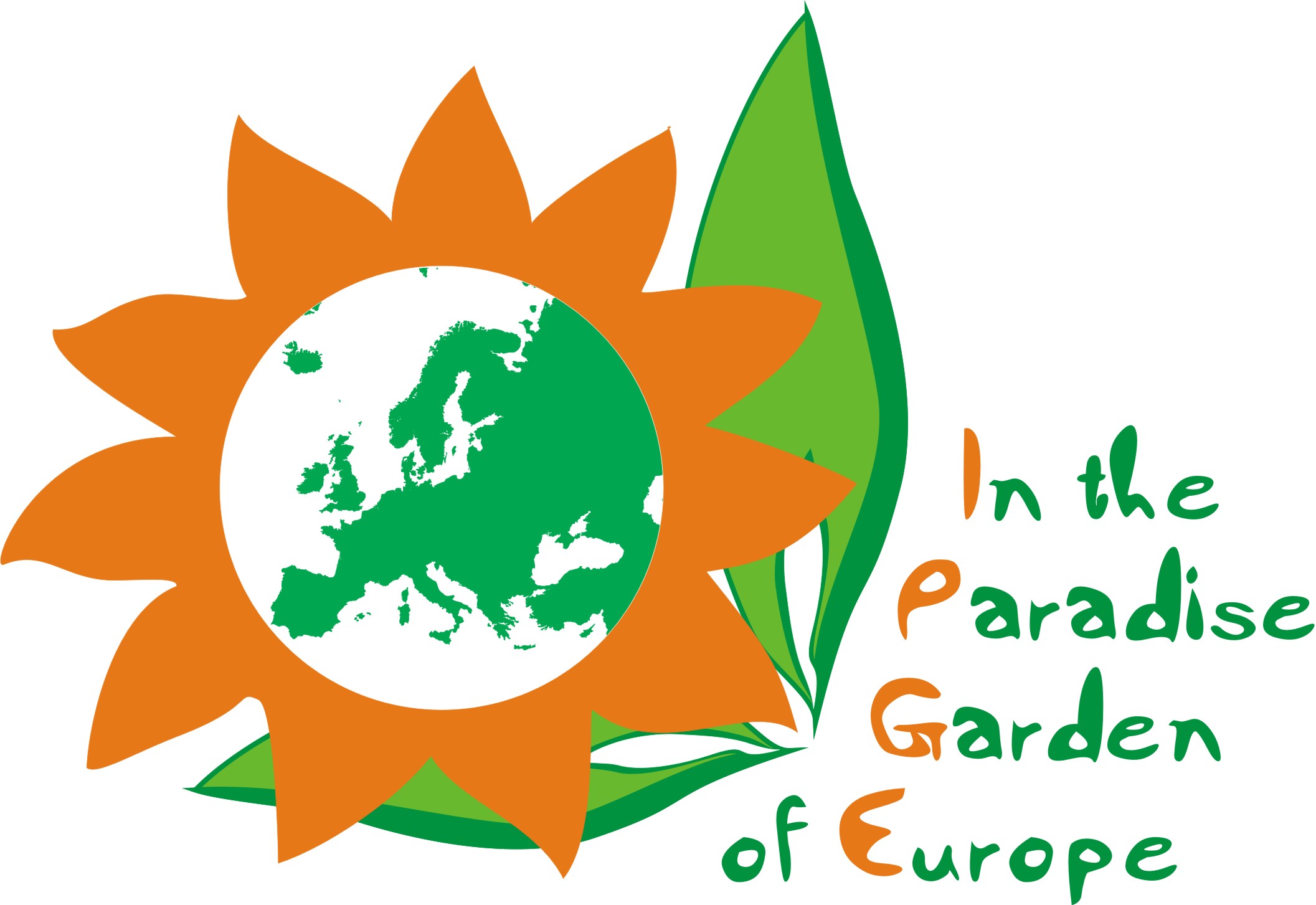 Konsorcjum projektowe
Koordynator: Szkoła Podstawowa Nr 23 w Elblągu
Partnerzy: Austria, Grecja, Węgry, Włochy, Litwa, Portugalia, Rumunia, Hiszpania
Rezultaty
warsztaty artystyczne, socjoterapeutyczne i ekologiczne, 
stworzono plan posadzenia rajskiego ogrodu w okolicy szkoły,
opracowano i zrealizowano zbiór konspektów zajęć edukacyjnych.
Grant: 204 529,00 euro
Link do karty projektu
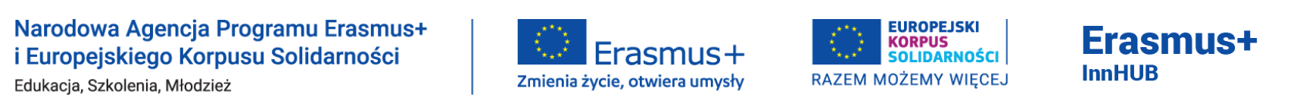 Innowacje pedagogiczne w edukacji polonijnej. Wspieranie kompetencji nauczycieli w środowisku dwu i wielojęzycznym
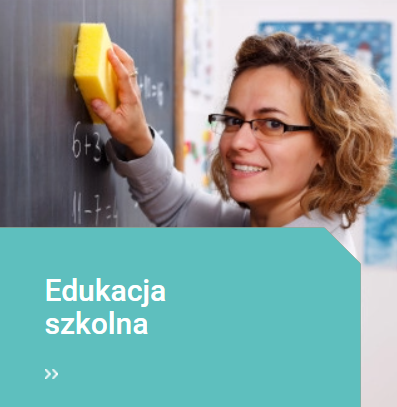 Cele projektu
Zmniejszanie dysproporcji w angażowaniu się w formalną edukacje wśród dzieci ze środowisk migracyjnych i wzmacnianie ich rodzin jako aktywnych podmiotów w kształtowaniu językowego portretu społeczeństwa,
Konsorcjum projektowe
Grant: 250.000,00 euro
Link do karty projektu
Koordynator: Uniwersytet Adama Mickiewicza w Poznaniu
Kraje partnerskie: Islandia, Włochy, Hiszpania, Turcja
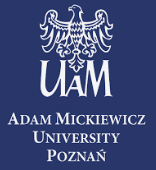 Rezultaty
opracowanie i wdrożenie kompleksowych i innowacyjnych, globalnie dostępnych narzędzi i metod wspierania nauczycieli prowadzących polską edukację w środowisku dwujęzycznym i wielojęzycznym (w Polsce i za granicą),
filmy, zdjęcia, karty pracy oraz trasa, plan i program wyprawy przyrodniczej.
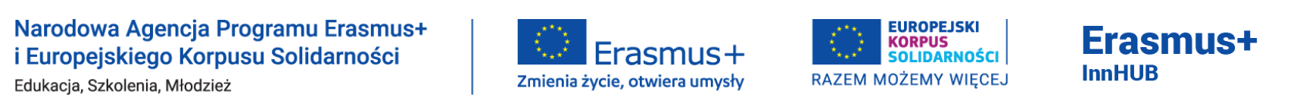 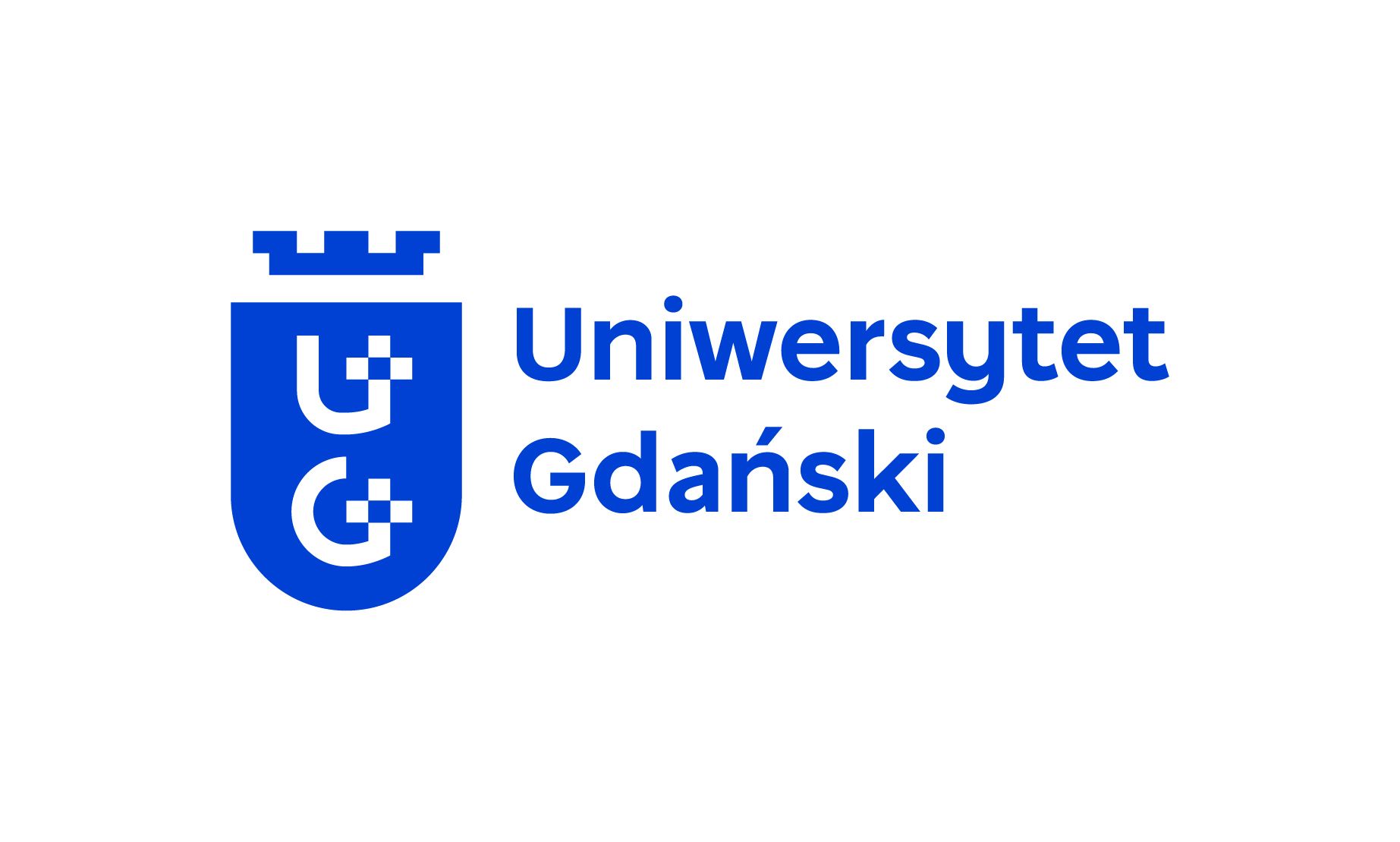 Biblioteka Główna Uniwersytetu Gdańskiegopiętro 3, pokój 3.37ul. Wita Stwosza 53 80-308 Gdańsk
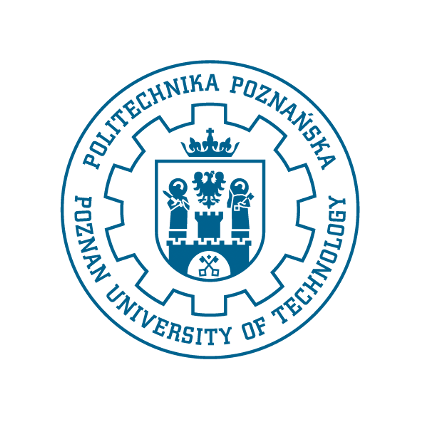 Centrum Wykładowe Politechniki Poznańskiejul. Piotrowo 2 (parter, hall obok Biblioteki)61-138 Poznań
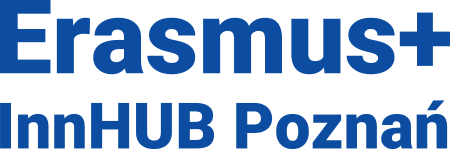 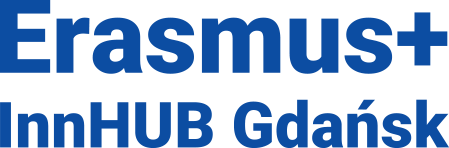 Centrum Współpracy Międzynarodowej Politechniki Łódzkiej 
Budynek A16, pokój 6 
ul. Żwirki 36
Politechnika Wrocławska
Plac Grunwaldzki 19
52-007 Wrocław
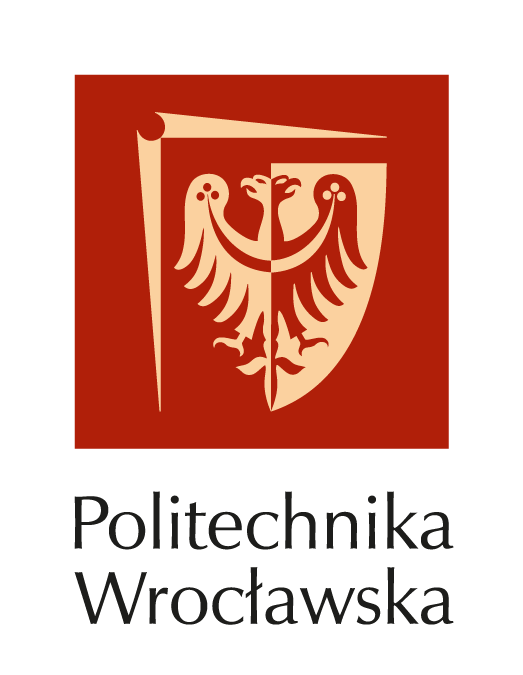 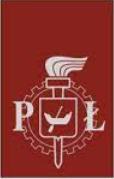 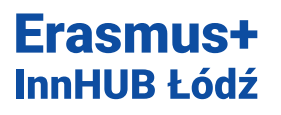 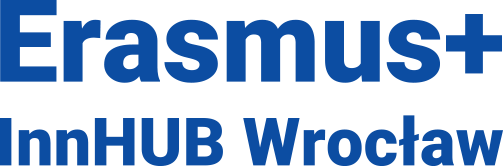 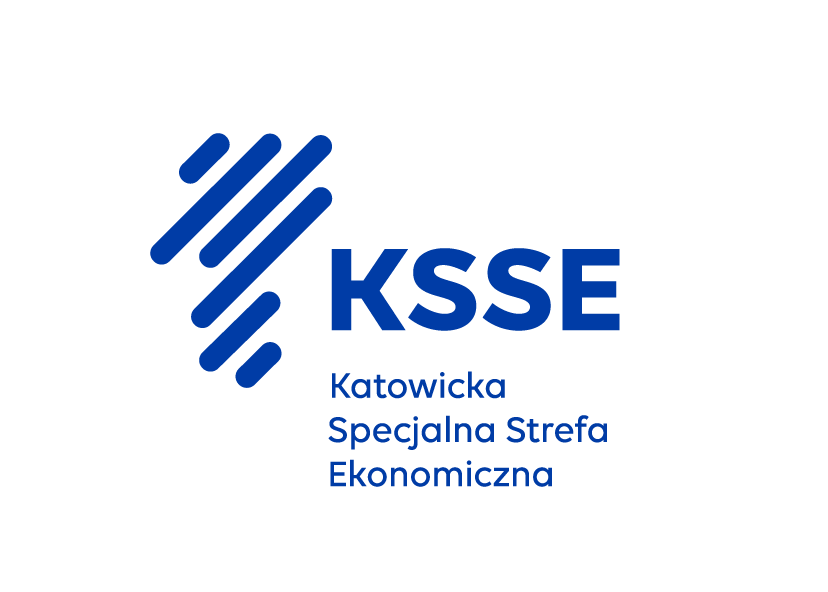 Centrum Nauka Biznes - Wydział Ekonomii i Zarządzania Politechnika Opolska
Ludwika Waryńskiego 4, 
45-047 Opole
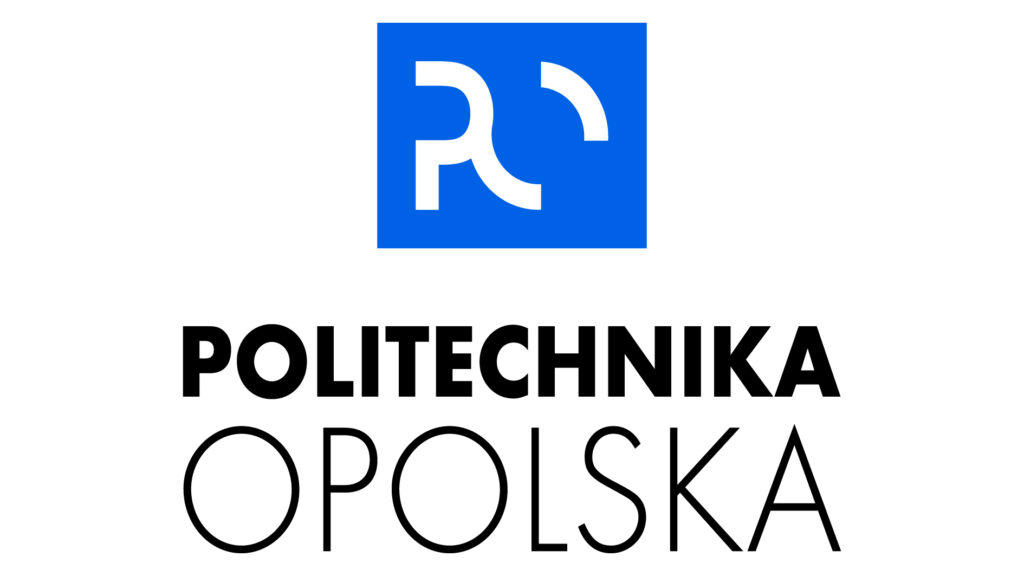 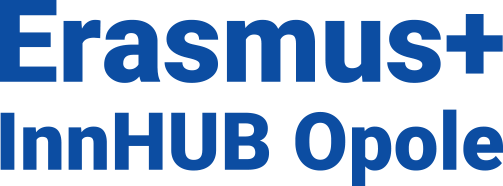 Katowicka Specjalna Strefa Ekonomiczna S.A.ul. Wojewódzka 42, pokój 4, parter40-026 Katowice
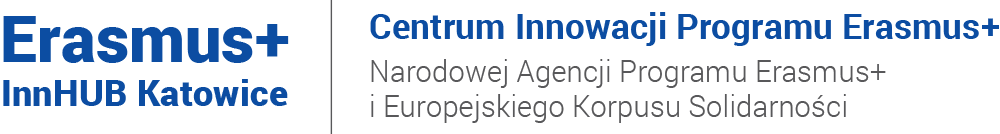 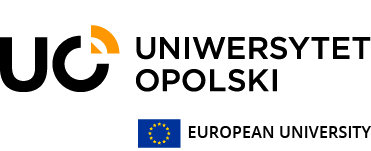 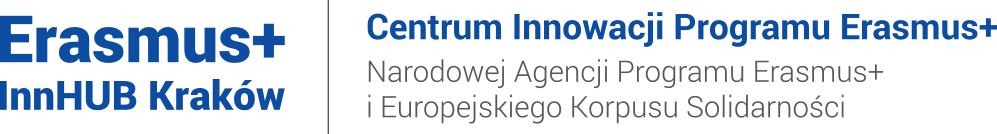 Uniwersytet Ekonomiczny w KrakowiePawilon C, pokój 078, parterul. Rakowicka 27, 31-510 Kraków
Politechnika Białostocka
ul. Zwierzyniecka 16, 
15-351 Białystok
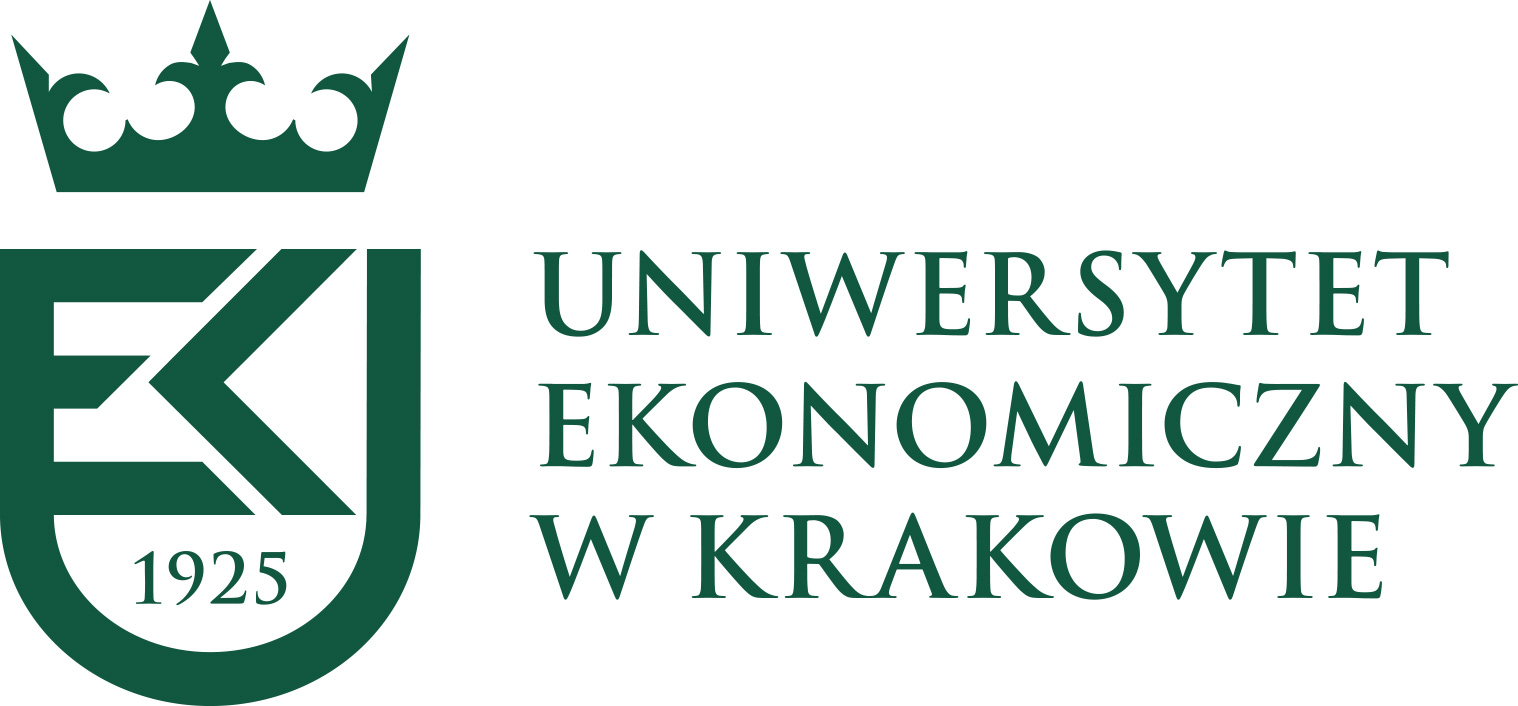 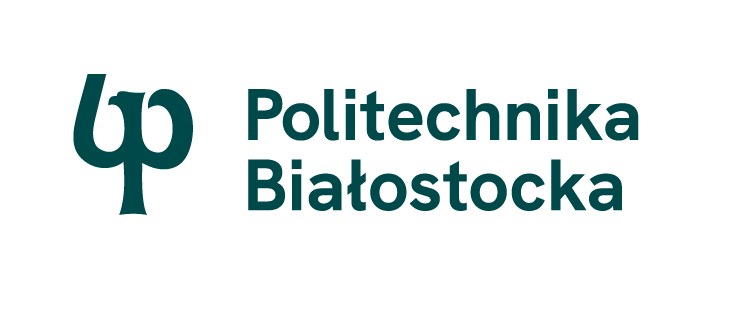 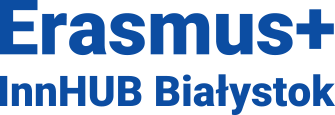 Aby dowiedzieć się więcej…
Gdzie szukać informacji?
https://erasmusplus.org.pl/strony-informacyjne/dla-wnioskodawcow/jak-zlozycwniosek/
https://webgate.ec.europa.eu/erasmus-esc/index/

Przewodnik PL do składania wniosków:
https://webgate.ec.europa.eu/fpfis/wikis/x/44XuKg

Jak złożyć wniosek o projekt:
https://erasmusplus.org.pl/jak-zlozyc-wniosek-o-projekt 

Instrukcja na temat nowego modelu finansowania w projektach Akcji 2. (j.ang)
https://erasmusplus.org.pl/brepo/panel_repo_files/2022/02/10/28fowp/handbook-on-the-lump-sum-funding-model-key-action-.pdf

Formularze online:
Open Calls - Higher Education | Erasmus+ and European Solidarity Corps programmes (europa.eu)
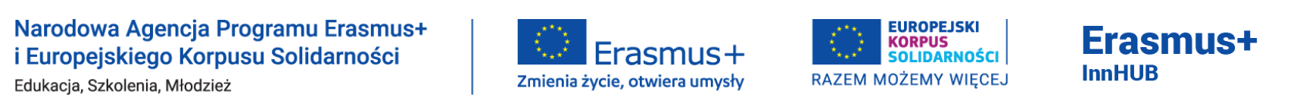 Skąd czerpać inspiracje i wiedzę?
Czytelnia FRSE,  publikacje, raporty on- line
Platforma rezultatów projektów Erasmus+
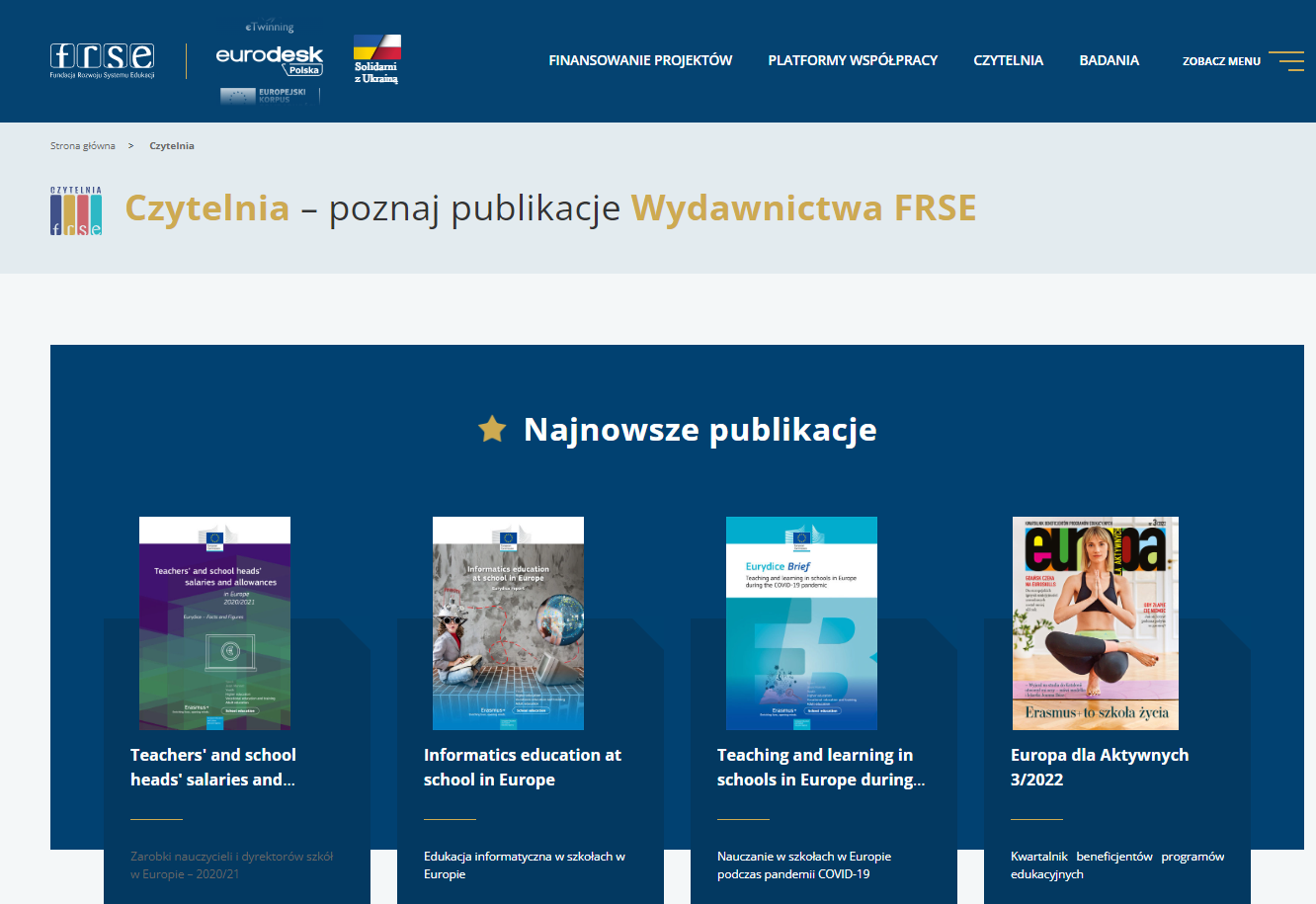 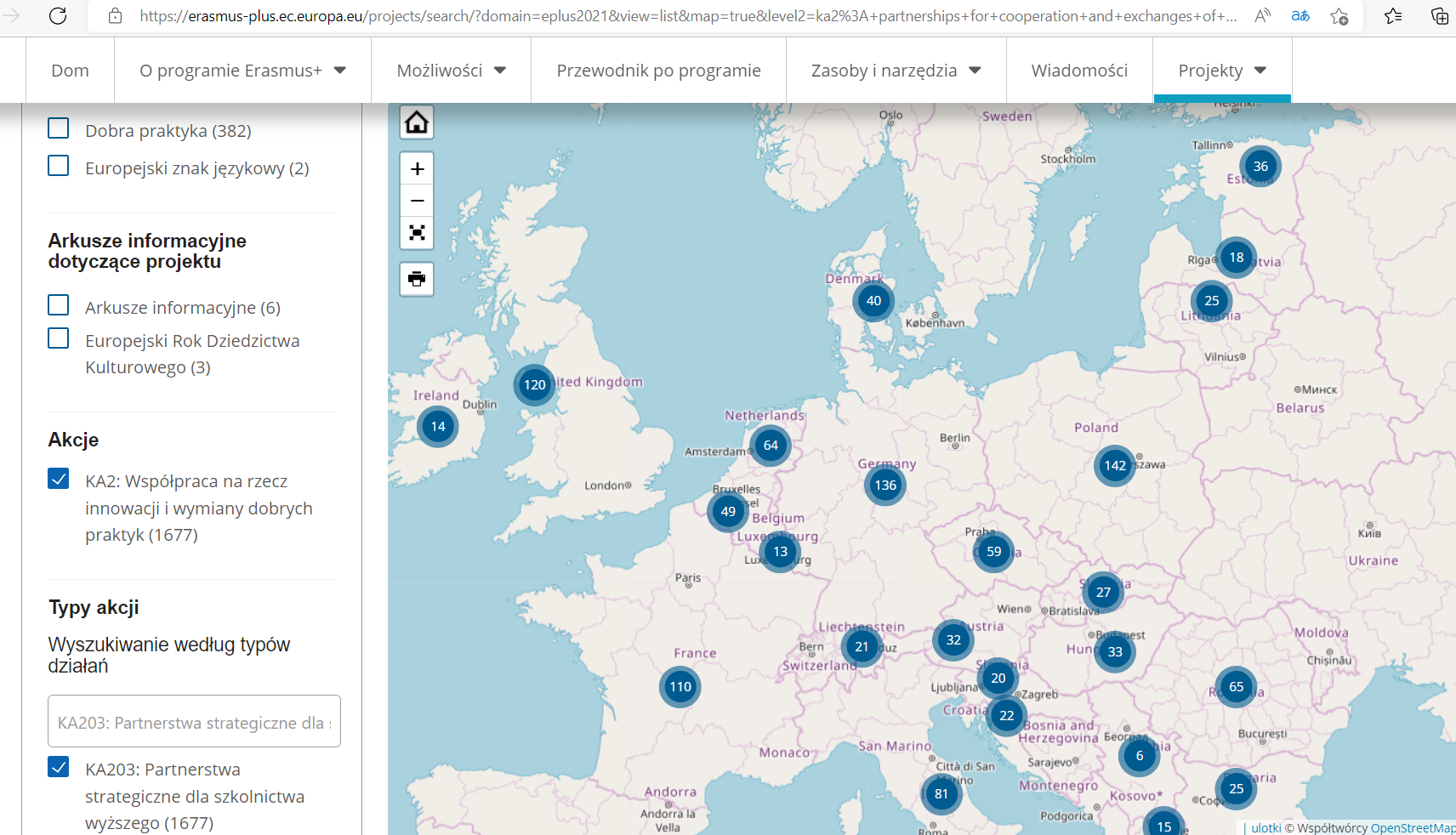 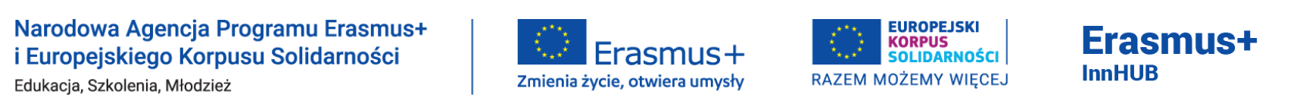 Zapraszamy do śledzenia naszych kanałów społecznościowych
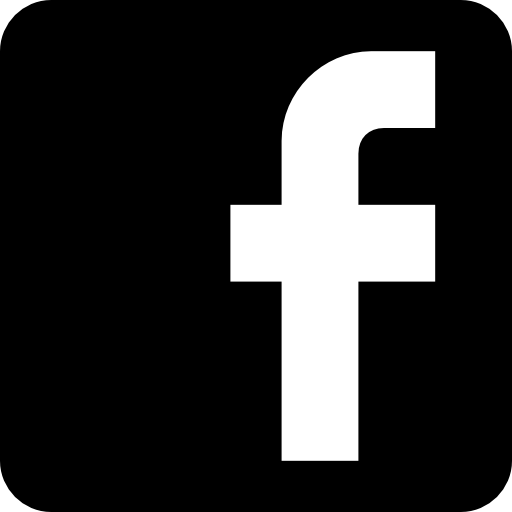 https://www.facebook.com/ErasmusInnHUB/
https://www.linkedin.com/showcase/erasmus-innhub
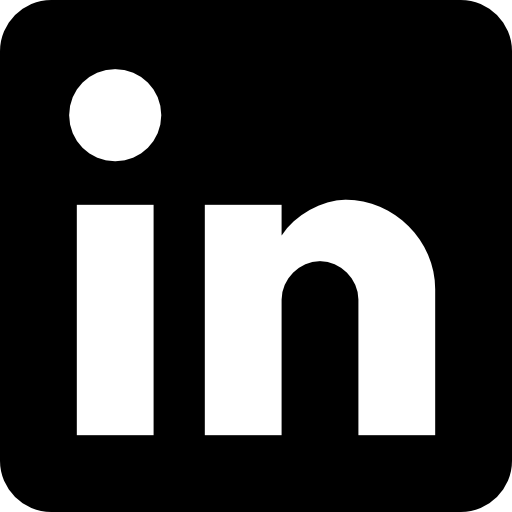 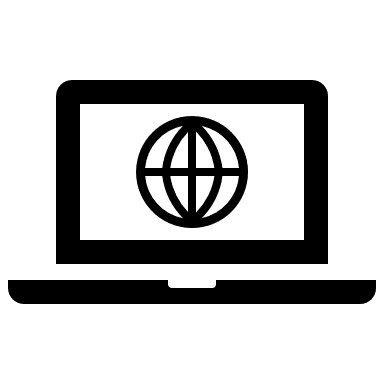 https://erasmusplus.org.pl
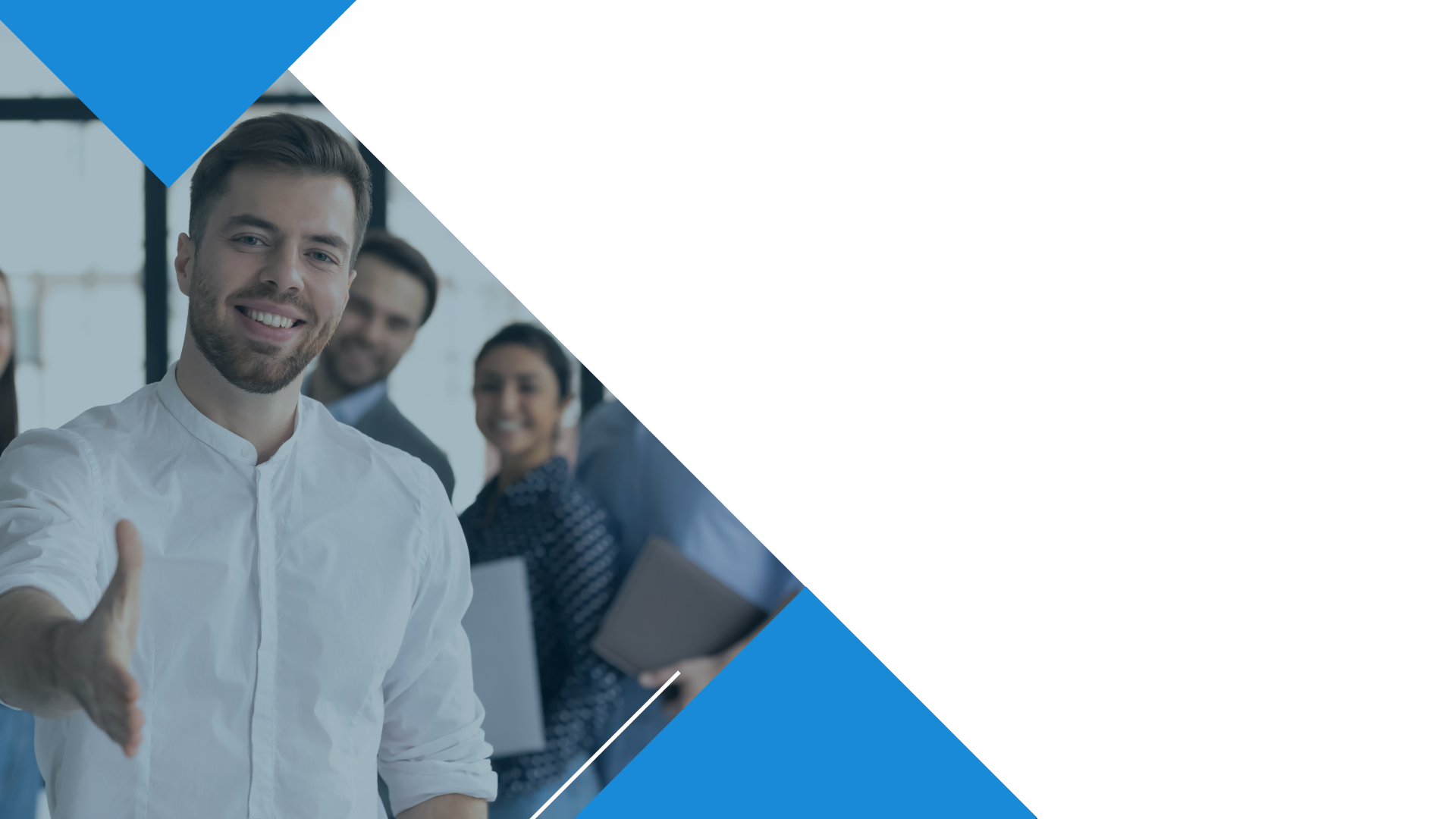 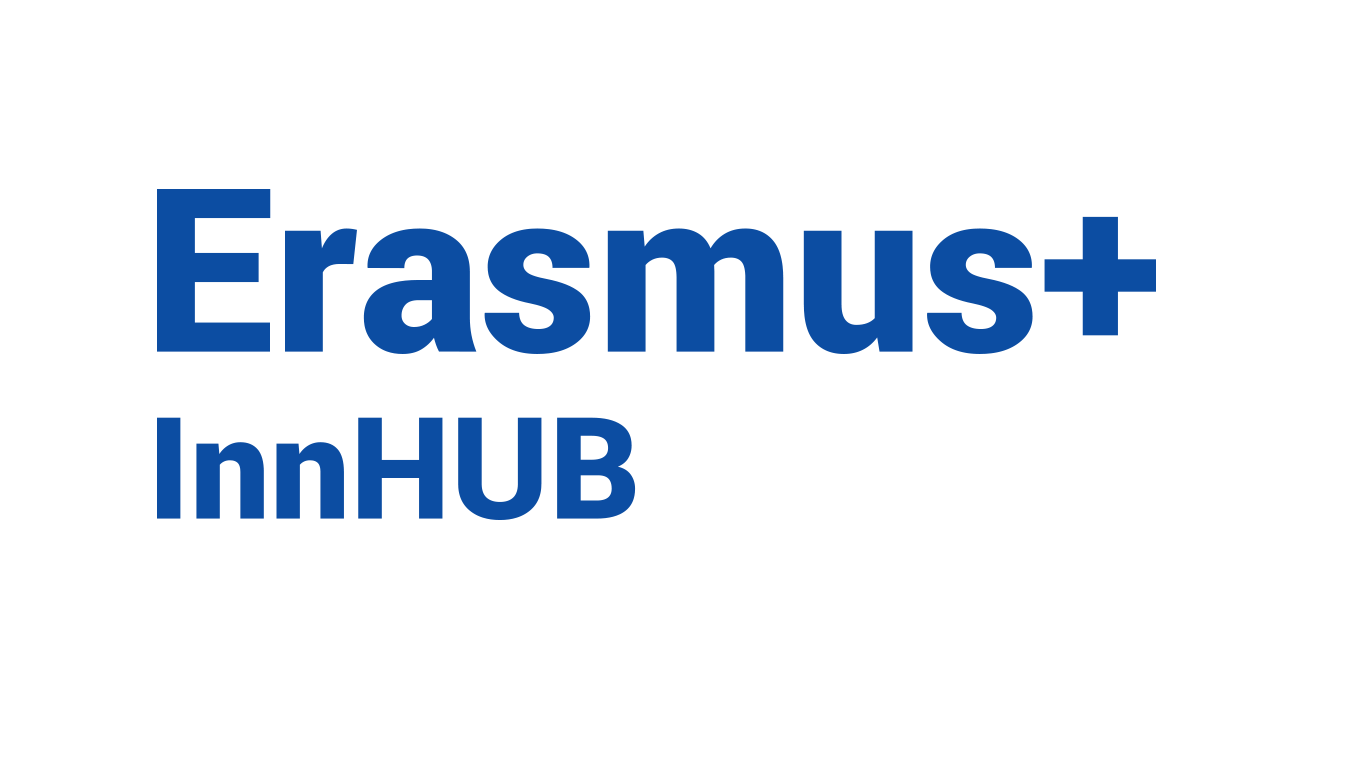 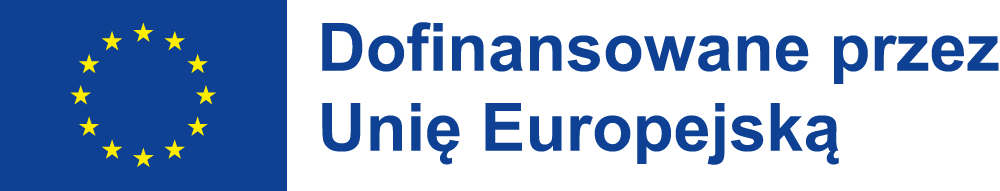 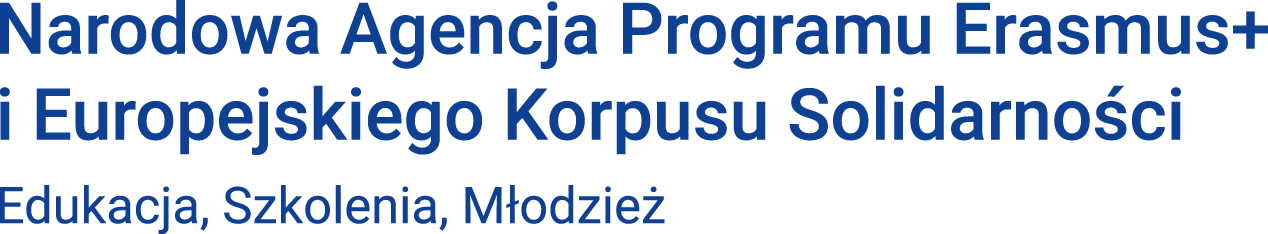 Dziękuję za uwagę!
Łucja Gasik-Rachubińska 
Biuro ds. współpracy z regionami | Erasmus+ InnHUB Gdańsk

572-674-979
lgasikrachubinska@frse.org.pl
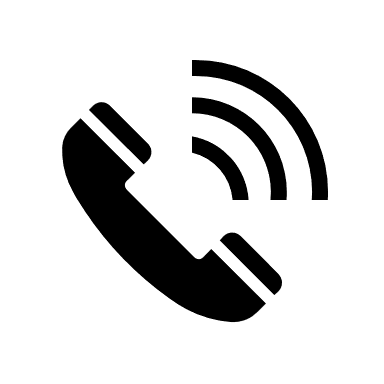 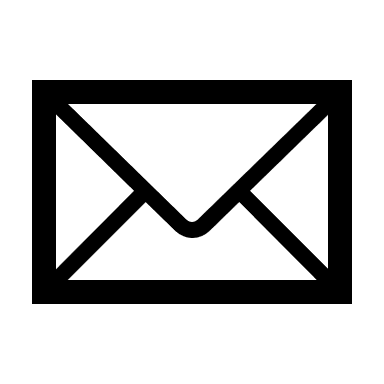 Więcej informacji na stronie:
https://erasmusplus.org.pl